Werkconferentie Toekomstbehendig 
opleiden in de techniek
14 april 2023
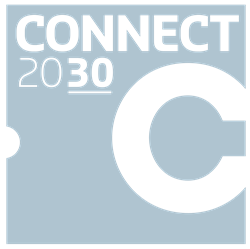 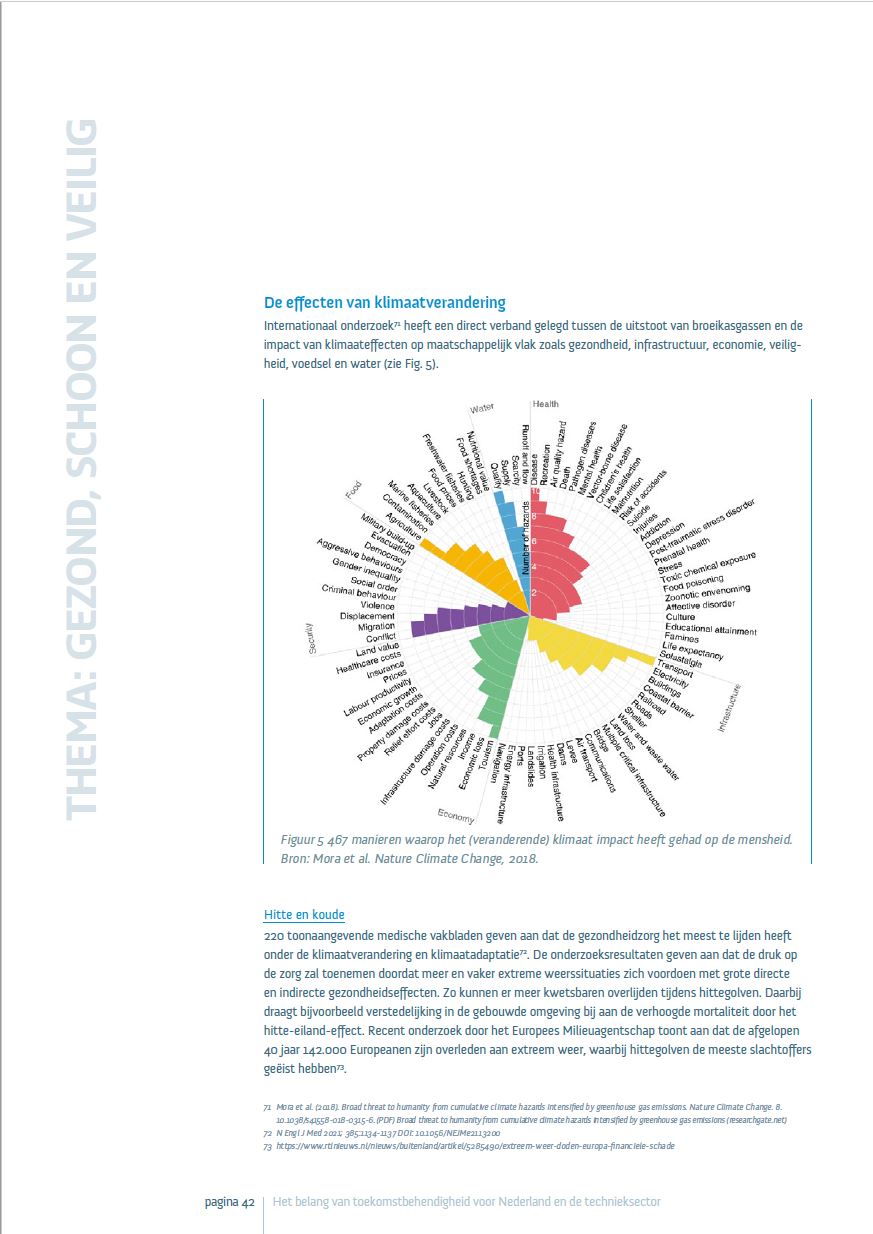 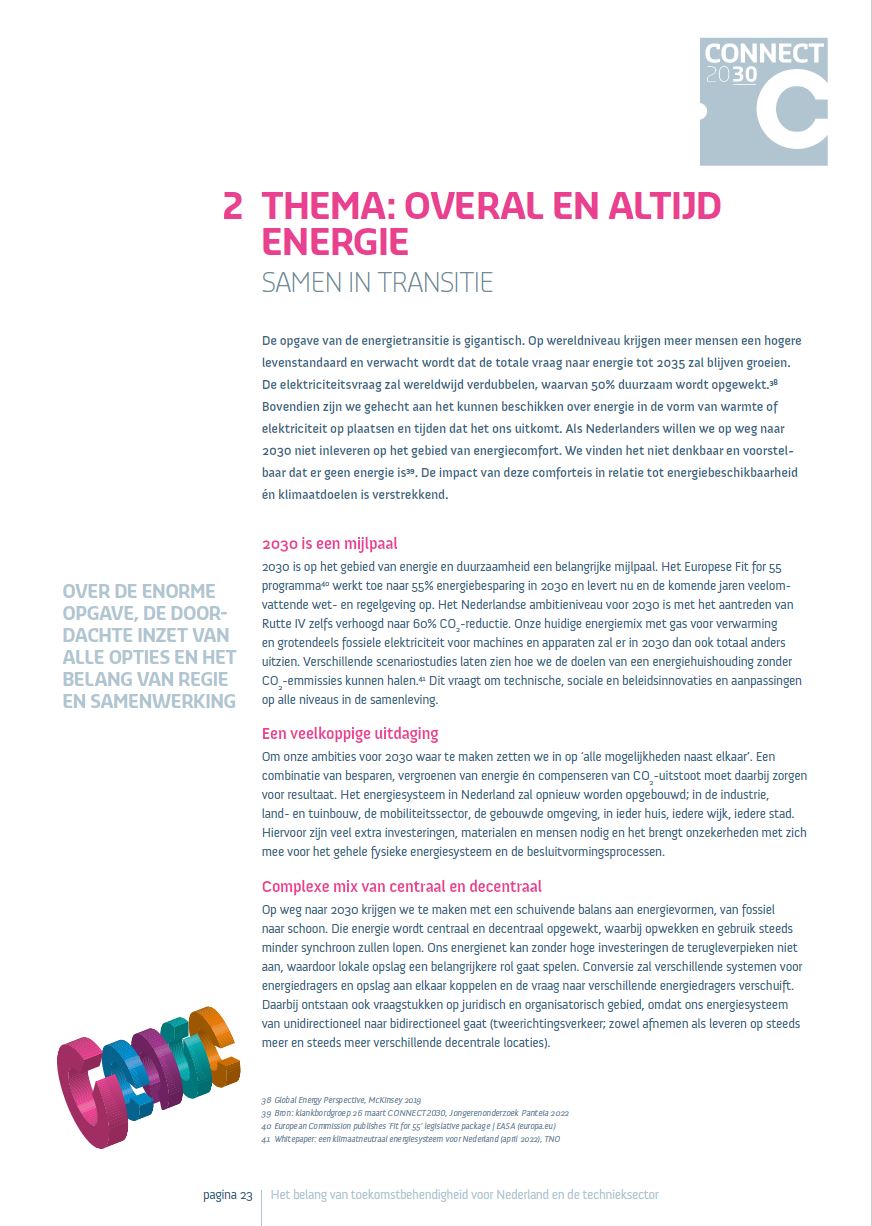 Vandaag……
De achtergrond / het waarom van CONNECT2030 en voorgangers
Het proces dat heeft geleid tot CONNECT2030
De inhoud van CONNECT2030, in vogelvlucht
De “beroepspraktijk”, ofwel welke producten en diensten er aanvullend worden opgezet om de achterban te ondersteunen
Wat kan het bestuur van Techniek Nederland met CONNECT2030 doen?
3
Achtergrond en doel
“De opdrachtgever”: de 4 kennisorganisaties in de Technieksector (Techniek Nederland, Wij Techniek, ISSO en TVVL)

“De staande opdracht / behoefte”: met regelmaat een toekomstverkenning presenteren (middellange – en lange termijn)

Agenderen, blijven ontwikkelen, blijven bewegen, met het oog op de toekomst
4
Achtergrond en doel
CONNECT2030 
Leidraad en inspiratie voor de sector zelf maar ook voor alle andere stakeholders / input voor strategiebepaling
Startpunt om zelf, met je organisatie en je omgeving aan de slag te gaan
Staat op zichzelf – eigen (nieuw) onderzoek (periode 2021-2022) en is geen vervanger van CONNECT2025



CONNECT 2030 is een leidraad en inspiratie voor de technieksector en haar 'omgeving’, input voor de strategie
5
Het proces
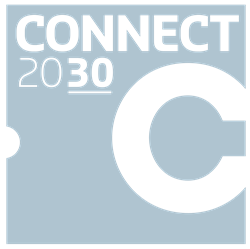 Opzet & Uitvoering
Het proces: Opzet & uitvoering
Uitwerking door Commissie Innovatie met als leden: Dapple, Heijmans, Spie-Ws, Kropman, Synorga, Hoppenbrouwers, Kolsters en vertegenwoordigers van de 4 kennisorganisaties

De CONNECT-onderzoeken werken van buiten naar binnen. Concreet betekent dat:
Er wordt breed gekeken naar maatschappelijke thema’s en ontwikkelingen die naar en tot 2030 een grote rol spelen
De rol van betekenis die de technieksector heeft …….of zou moeten hebben!
Buiten & binnen de sector is gekeken en informatie opgehaald

Extra in CONNECT2030 t.o.v. CONNECT2025:
Meer focus op wet- en regelgeving
Meer focus op jongeren
7
Het proces: Opzet & uitvoering
Samenwerking: Techniek Nederland, Wij Techniek, ISSO en TVVL
Verkenning uitgevoerd door Panteia & TNO (april 2021- september 2022) o.l.v. Commissie Innovatie van Techniek Nederland:
Expertinterviews op uiteenlopende domeinen (nationaal & internationaal)
Uitgebreid deskresearch (>750 relevante bronnen)
Klankbordgroep bijeenkomsten intern en extern met input vanuit overheden, onderwijs, kennisinstituten, aanpalende branches, leveranciers, fabrikanten, groothandels, consumentenorganisaties, financiële organisaties, vastgoed, vakbonden, netbeheerders, energiebedrijven, e.t.c.
Resultaten verkenning breed gedeeld en gevalideerd via:
Klankbordgroep bijeenkomsten (wederom intern en extern) 
Achterbanbijeenkomsten (online/fysiek)
Reviews door experts
Voortdurend rekening houdend met de dynamiek van een snel veranderende wereld: corona lockdowns, Oekraïne oorlog, boerenprotesten, etc
8
De inhoud…  in vogelvlucht
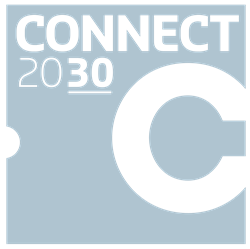 Vijf Thema’s in CONNECT2030
Resultaten van het onderzoek
Vijf thema’s vormen de grootste maatschappelijke opdrachten voor 2030

We geven de thema’s betekenis voor de samenleving, de technieksector en voor het individu in 2030

We beschrijven de impact voor de technieksector
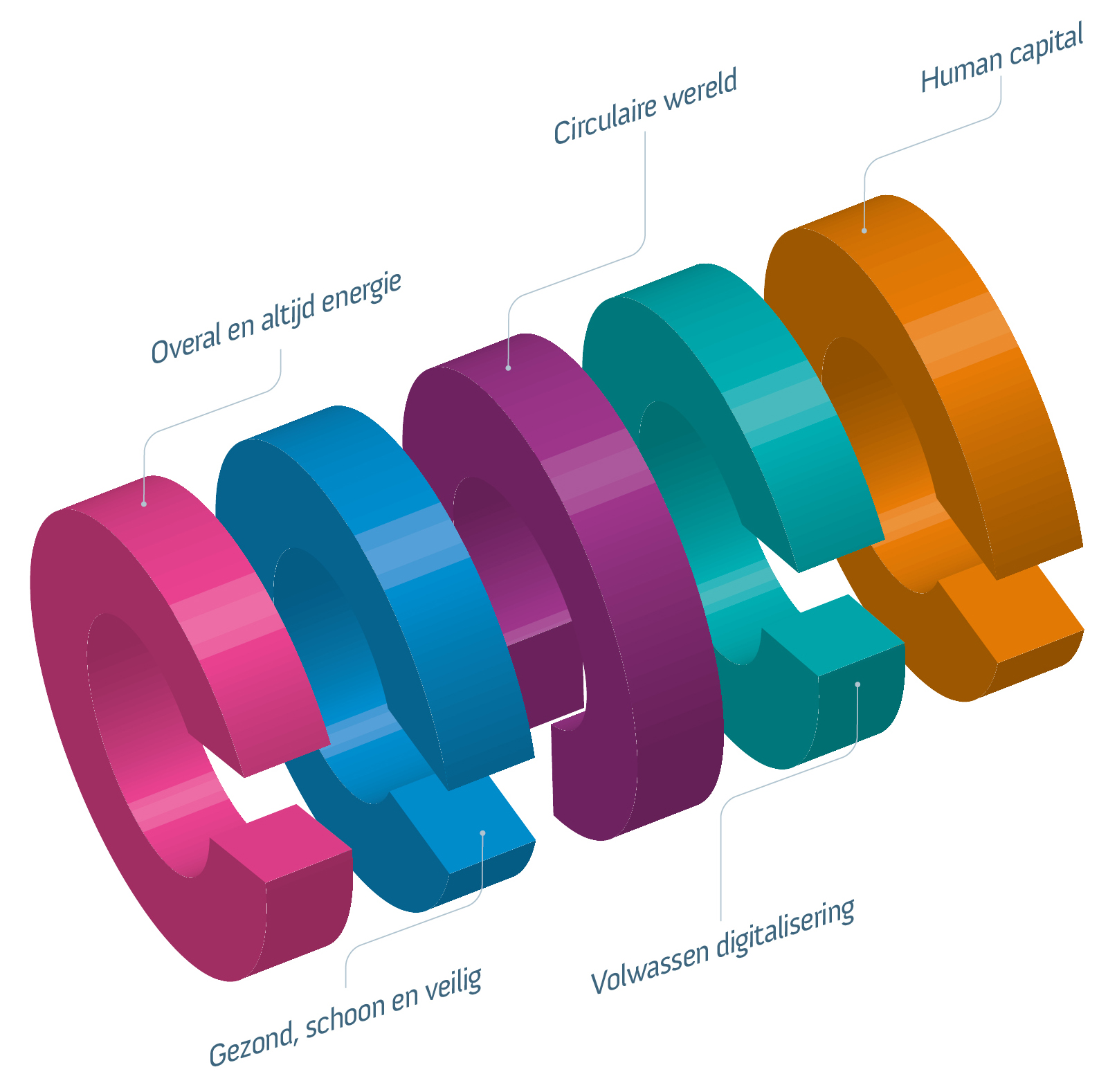 10
Toekomstbehendigheid
De vleugelslag van een vlinder
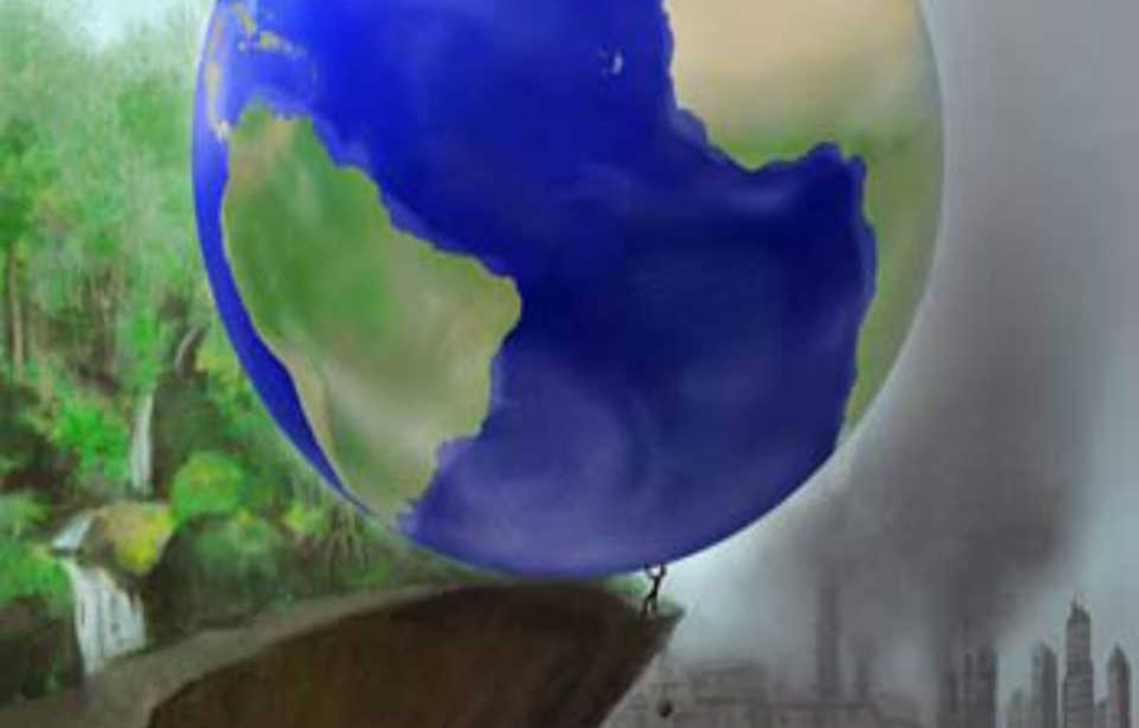 11
Toekomstbehendigheid
De vleugelslag van een vlinder
Ambities en opgaven voor 2030 zijn zeer fors en de noodzaak tot aanpassingen wordt urgenter

Complexe verwevenheid van opgaven, sectoren, partijen en belangen

Systeem staat onder druk en vraagt om diverse aanpassingen …..  en dat moet steeds sneller als gevolg van:
Wet- en regelgeving
Invloed van burgers
Financieel systeem
Technologie

Impact in het kwadraat – met onzekerheid
12
[Speaker Notes: Jacques]
toekomstbehendigheid
De vleugelslag van een vlinder
Onverwachte gebeurtenissen zorgen voor grote gevolgen!

Extreme weersinvloeden: 
Extreme droogte
Overstromingen

Effecten van oorlog en energieonzekerheid Europa:
Versnelde transitie van gas af 
CO2 -budget tekort voor kolencentrales
Woningbouwruimte als oplossing CO2 (biobased bouwen)
Meer stikstofruimte en een nieuwe bouwcultuur
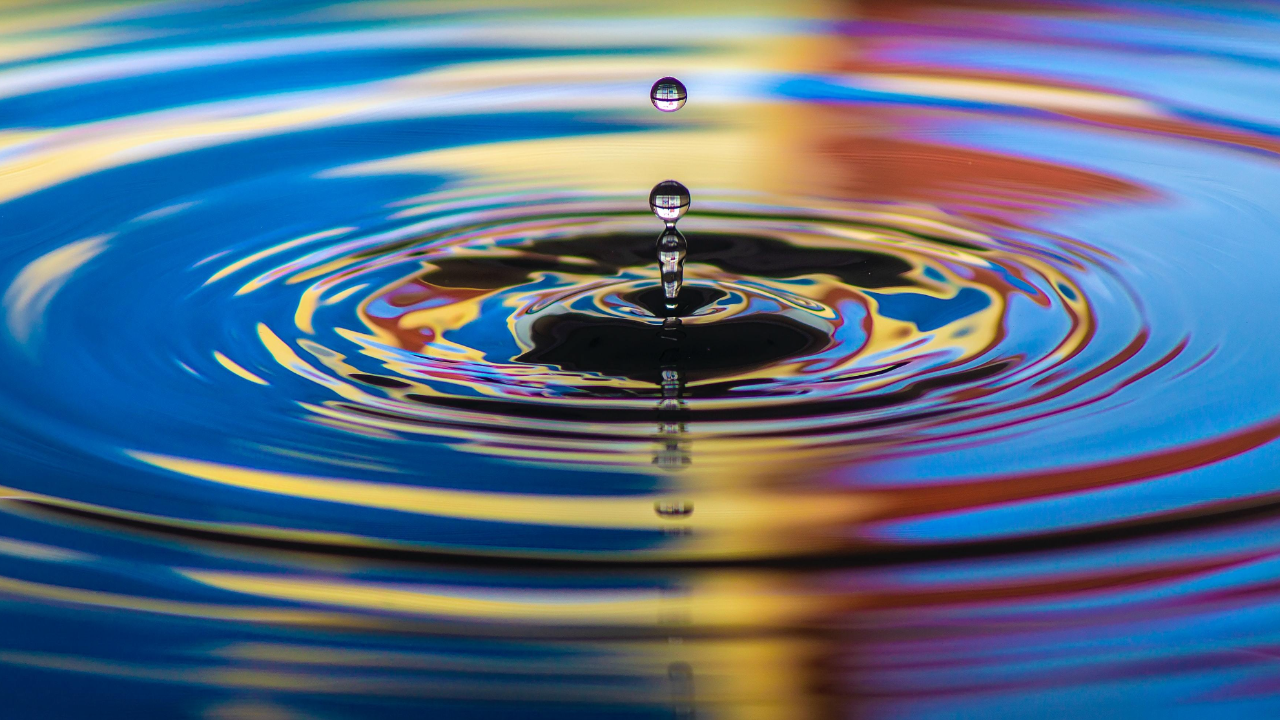 13
toekomstbehendigheid
De vleugelslag van een vlinder
Van collectief urgentiebesef tot individuele actie

Toekomstbehendigheid vraagt om regie en het nemen van verantwoordelijkheid (leiderschap)

Met oog voor het meenemen van alle partijen (inclusiviteit)

In samenspel met elkaar complexe uitdagingen oplossen – in veel domeinen een (bepalende) rol voor de technieksector

Cultuur & Mindset: van belemmering naar kans

Er is meer dan genoeg werk waaraan de technieksector een bijdrage kan leveren!
14
Overal en altijd energie
Samen in transitie
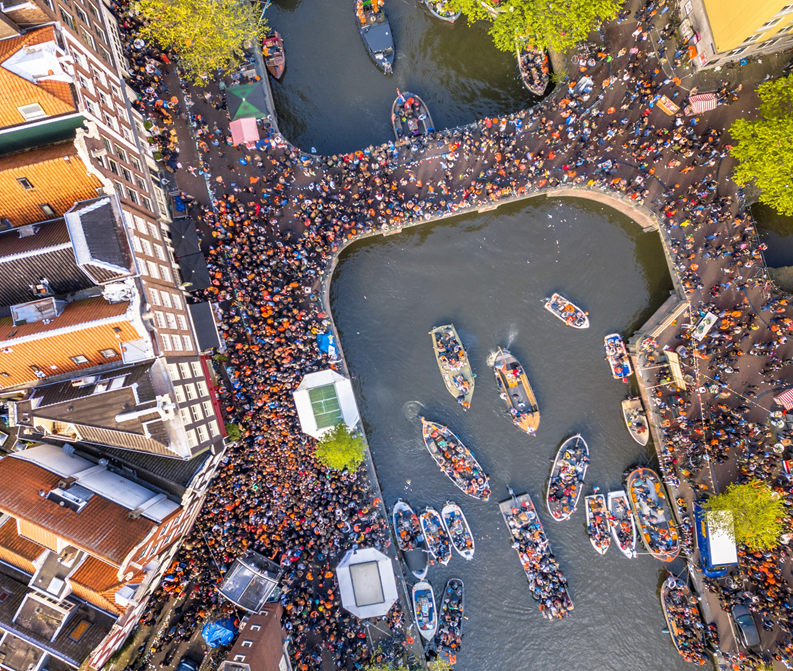 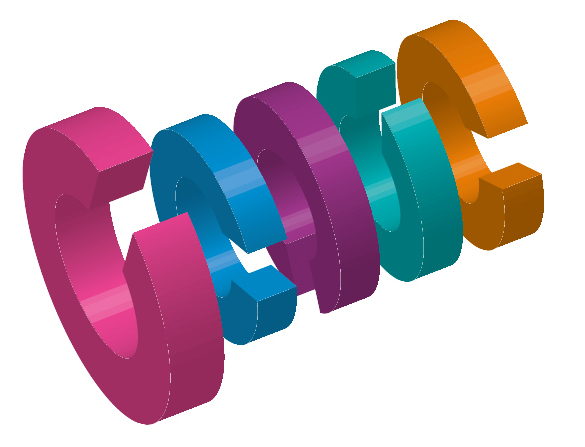 15
[Speaker Notes: Joram]
Overal en altijd energie
Samen in transitie
“De verbouwing van Nederland”

2030 als eerste mijlpaal 

Energie als veelkoppige uitdaging – in alle sectoren van de samenleving

Complexe mix van centraal en decentraal

Uitdaging in planning, planologie en geopolitiek

De prijs van energie en duurzaamheid
16
Overal en altijd energie
Samen in transitie
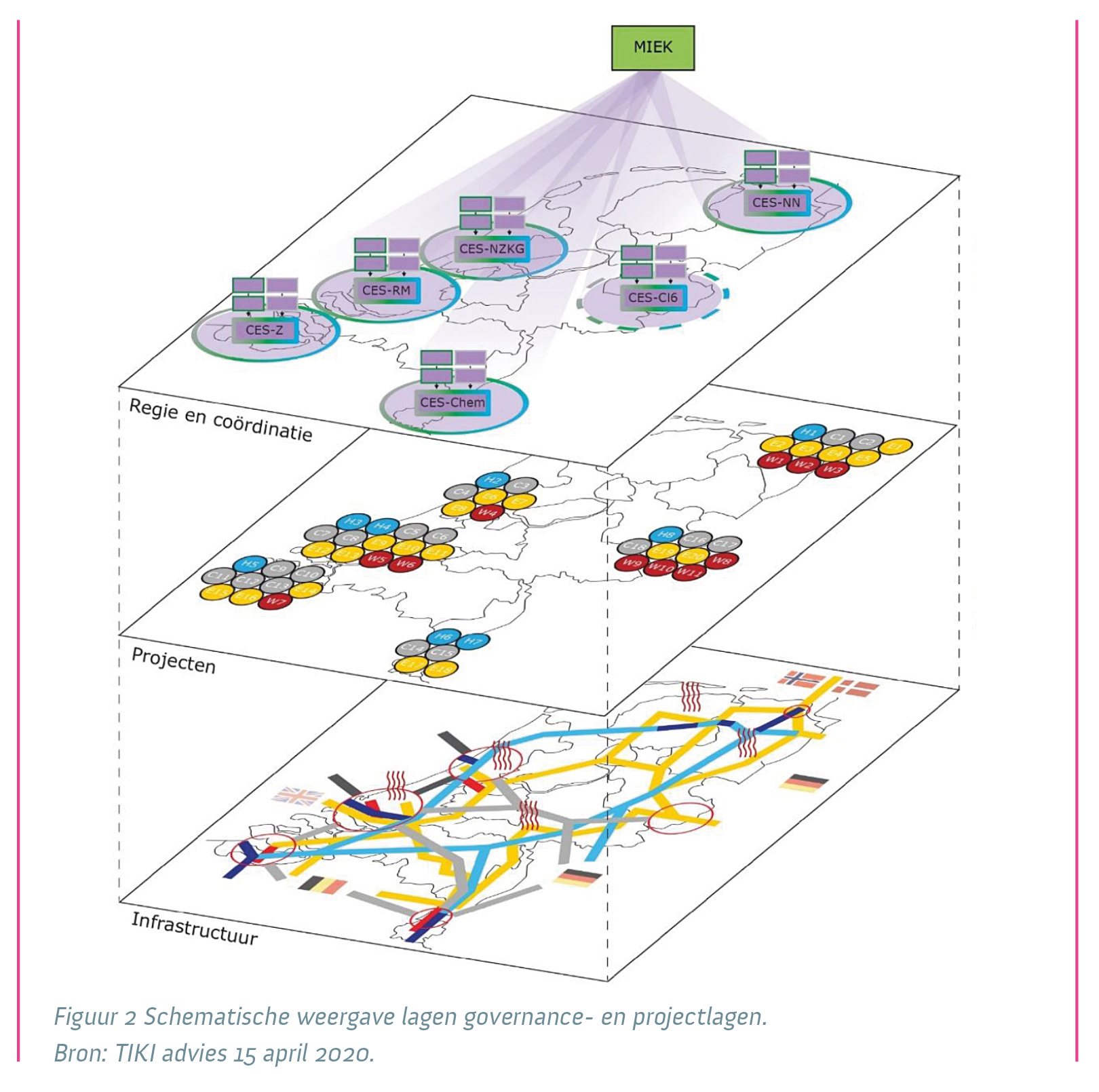 17
Overal en altijd energie
Samen in transitie
Wet- en regelgeving geven richting en tempo aan naar 2030 

Technologische ontwikkelingen lossen niet alles op: 
(nog) geen nieuwe kernenergie in 2030
Waterstof beperkt beschikbaar; maar niet voor iedereen 

Grote maatschappelijke implicaties van de energietransitie:	
Milieu-, Economische, Sociaal-Maatschappelijke en Ruimtelijke effecten
Vele rollen voor overheden, bedrijven en burgers
Inclusieve transitie
18
Overal en altijd energie
Samen in transitie
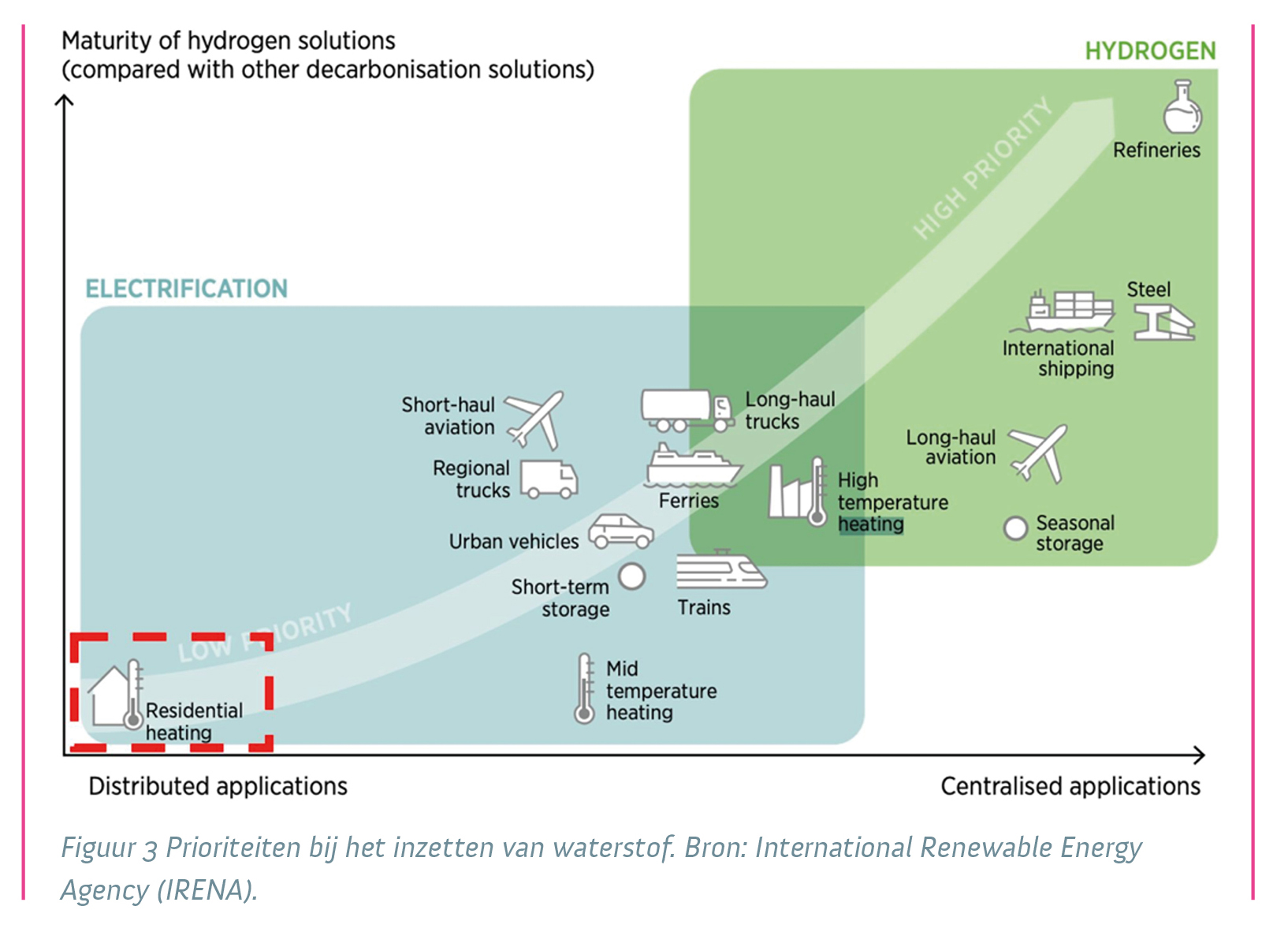 19
Overal en altijd energie
Samen in transitie
Impact voor de technieksector
Behoefte aan inzicht en advies

Groeipad met kennis en vaardigheden

Digitalisering als randvoorwaarde

Andere vaardigheden en rollen gevraagd door overheden, bedrijven en burgers
20
Overal en altijd energie
Samen in transitie
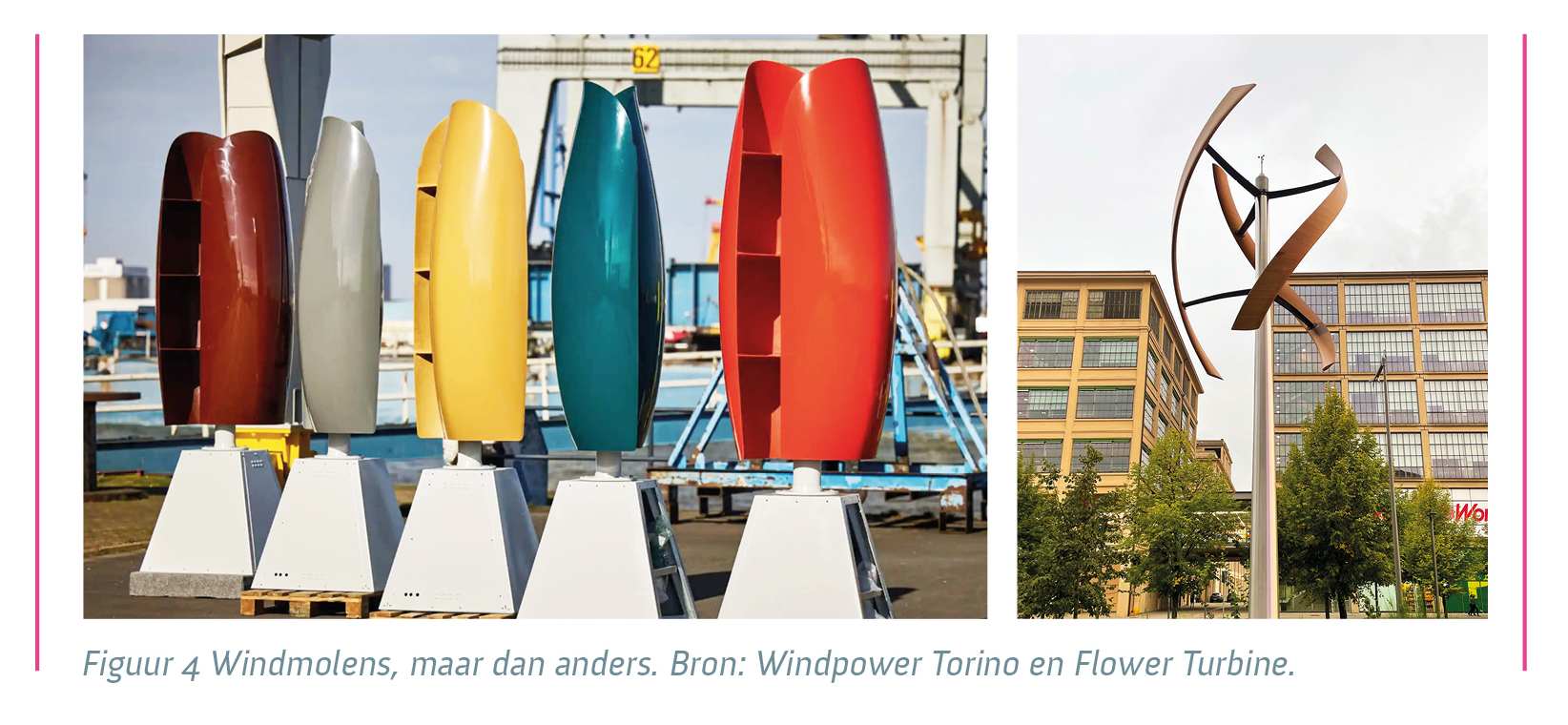 21
Gezond, Schoon en veilig
De nieuwe levensstijl
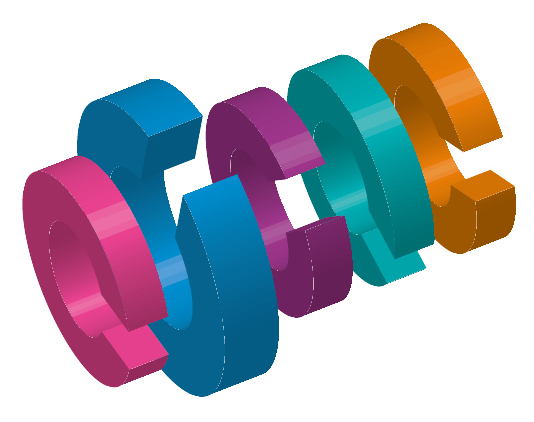 22
Gezond, Schoon en veilig
De nieuwe levensstijl
“Balanceren binnen de planetaire grenzen”

Klimaatverandering & Gezonde Leefomgeving centraal in een veilige omgeving

Verantwoordelijkheden nemen toe voor de samenleving, maar ook voor producent – nu en voor de toekomst

Harde grenzen maken dat de samenleving voor een transitie staat:
Onze leefomgeving verandert
De grenzen zijn in zicht voor Nederland (& wereld)
23
Gezond, Schoon en veilig
De nieuwe levensstijl
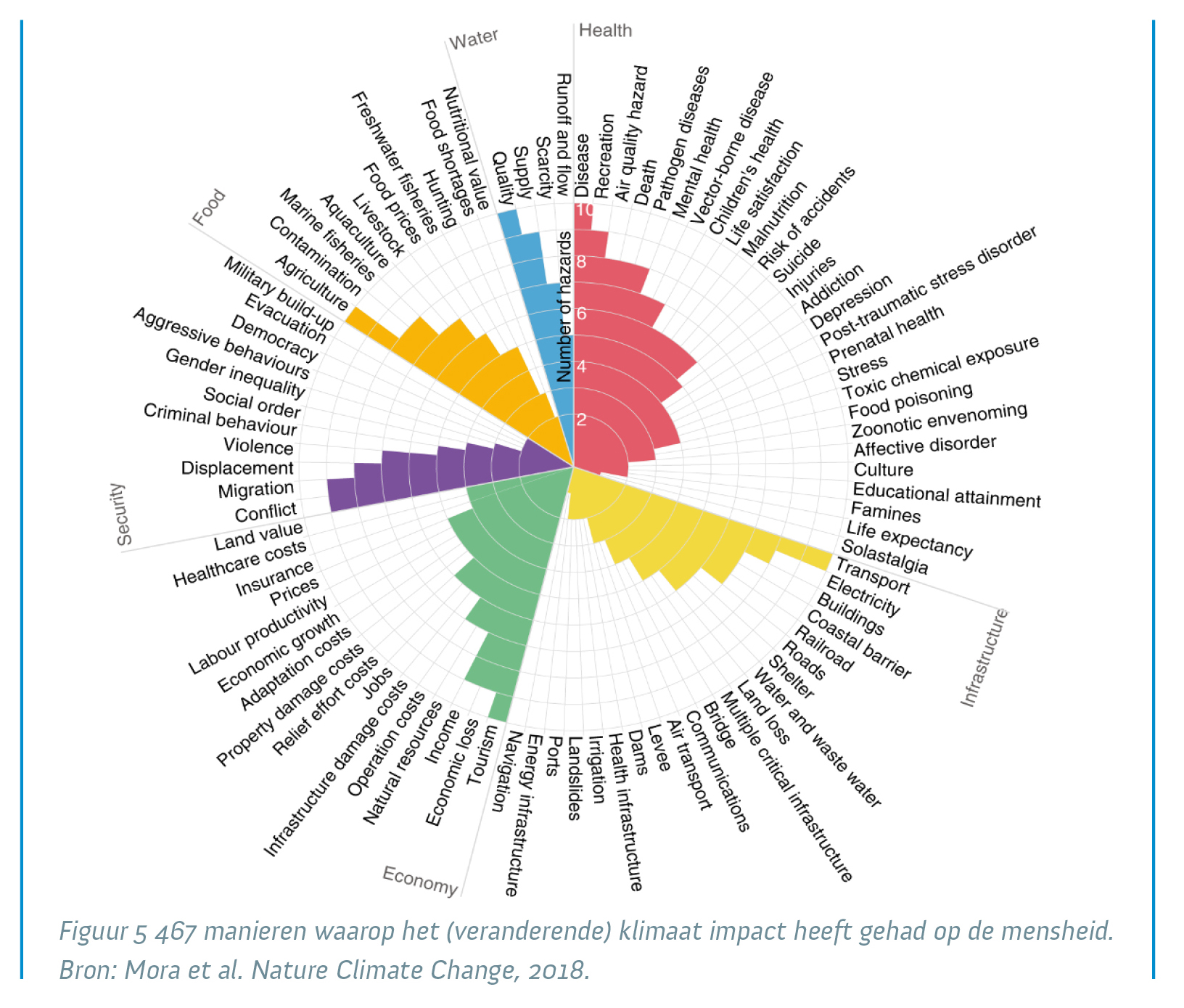 24
Gezond, Schoon en veilig
De nieuwe levensstijl
Klimaatadaptief & natuurinclusief bouwen:
Om beter op extreme omstandigheden voorbereid te zijn
Om verdere aantasting/degradatie tegen te gaan

Leefstijl en Leefomgeving centraal:
Leefstijlbevorderende omgevingen & apparaten
Monitoring & Kwaliteit gebouwde omgeving centraal

Kwaliteit en Leefbaarheid van Nederland bedreigd: 
Opgaven in Water, Bodem en Lucht 
Sociale -, Fysieke - en Cyberveiligheid
25
Gezond, Schoon en veilig
De nieuwe levensstijl
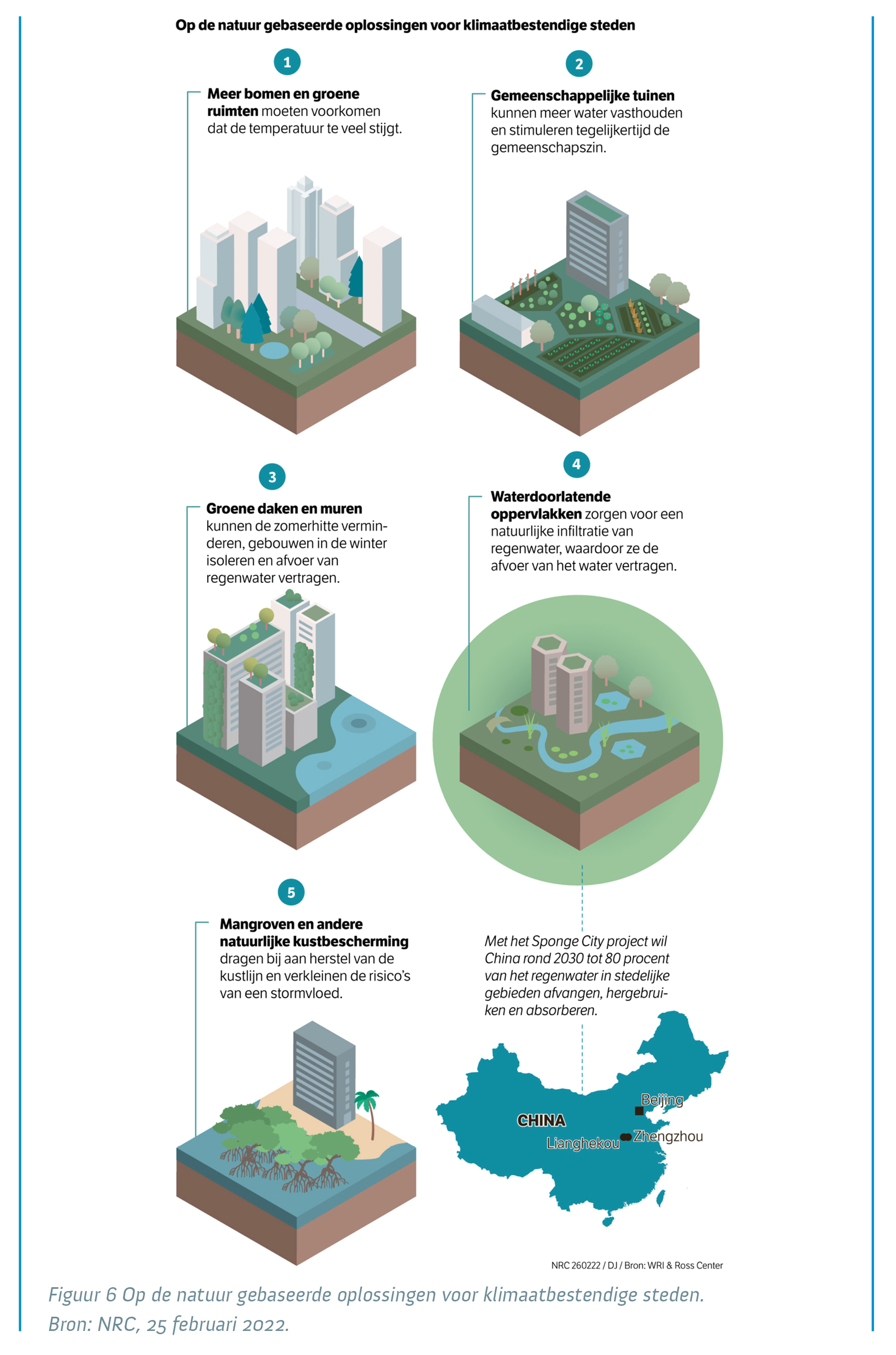 26
Gezond, Schoon en veilig
De nieuwe levensstijl
Impact voor de technieksector
Kwaliteit & prestaties winnen aan belang (aantoonbaarheid)

We ontwerpen en realiseren ‘anders’:
Op andere plekken (industrieel)
Met andere materialen (biobased)
Voor andere prestaties
In andere omstandigheden

Ook hier speelt digitalisering een cruciale rol
27
Gezond, Schoon en veilig
De nieuwe levensstijl
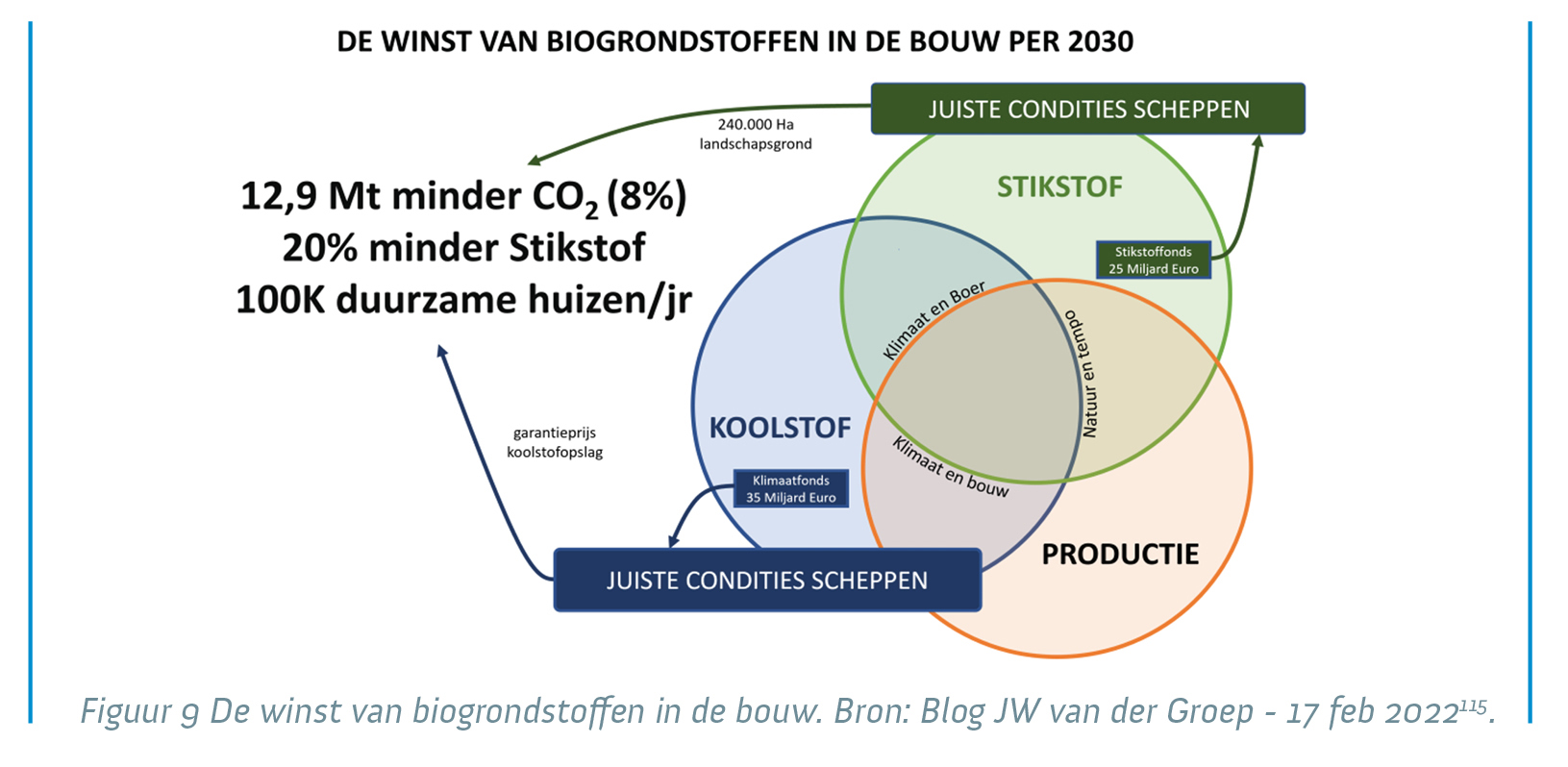 28
In gesprek met
Europarlementariër Mohammed Chahim
29
Circulaire wereld
Een serie van transformaties
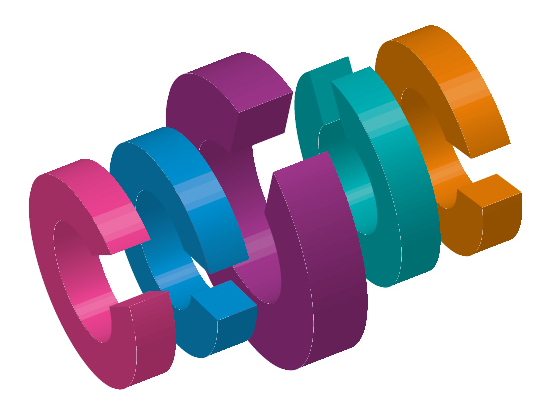 30
Circulaire wereld
Een serie van transformaties
“Geen ander dieet maar een andere levensvisie”

Circulaire ambities zijn ingrijpend – waarde vasthouden een uitdaging

Een veerkrachtige economie en minder milieuschade
31
Circulaire wereld
Een serie van transformaties
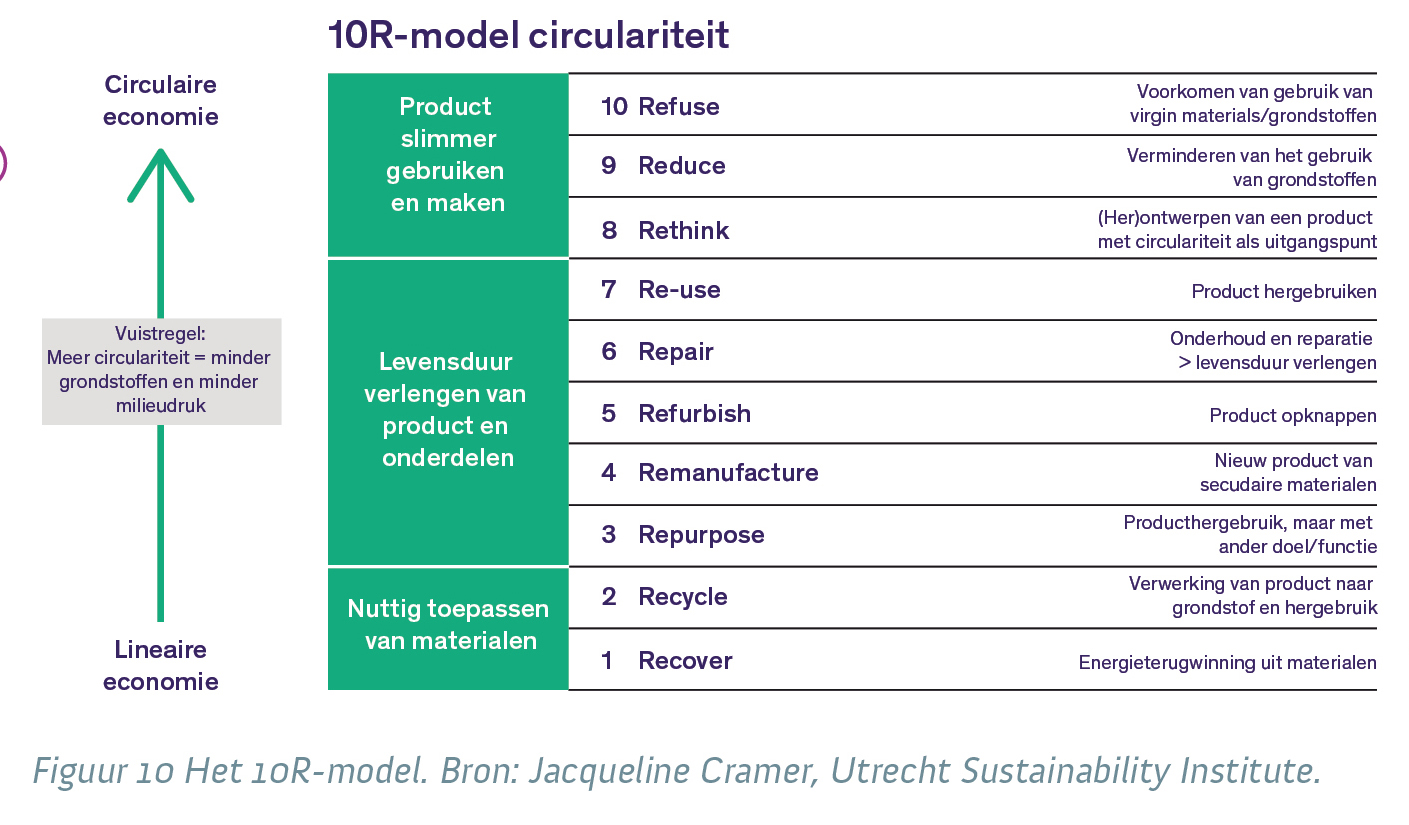 32
Circulaire wereld
Een serie van transformaties
Wet- en regelgeving stimuleren de overstap naar circulaire economie - maar ook grote events

Transities vinden plaats met verschillende snelheden in verschillende sectoren - en zijn in 2030 goed op weg

Wereldwijde schaarste en onzekerheid spelen een steeds grotere rol

Grote behoefte aan een transitieregisseur
Vraagt om nieuwe ketens, nieuwe samenwerking en nieuwe verdienmodellen.
Nieuwe technologie en technieken voor circulariteit, bijvoorbeeld:
Productpaspoorten
Slimmer oogsten van grondstoffen
33
Circulaire wereld
Een serie van transformaties
Wet- en regelgeving stimuleren de overstap naar circulaire economie - maar ook grote events

Transities vinden plaats met verschillende snelheden in verschillende sectoren - en zijn in 2030 goed op weg

Wereldwijde schaarste en onzekerheid spelen een steeds grotere rol

Grote behoefte aan een transitieregisseur

Productpaspoorten

Slimmer oogsten van grondstoffen
34
Circulaire wereld
Een serie van transformaties
Impact voor de technieksector
Traceerbaarheid en eigenschappen van materialen van groot belang

Circulair bouwen vraagt om meer en andere handelingen dan een lineair systeem

Aanpassingen voor de technieksector zijn groot
35
Volwassen digitalisering
Basis voor verandering
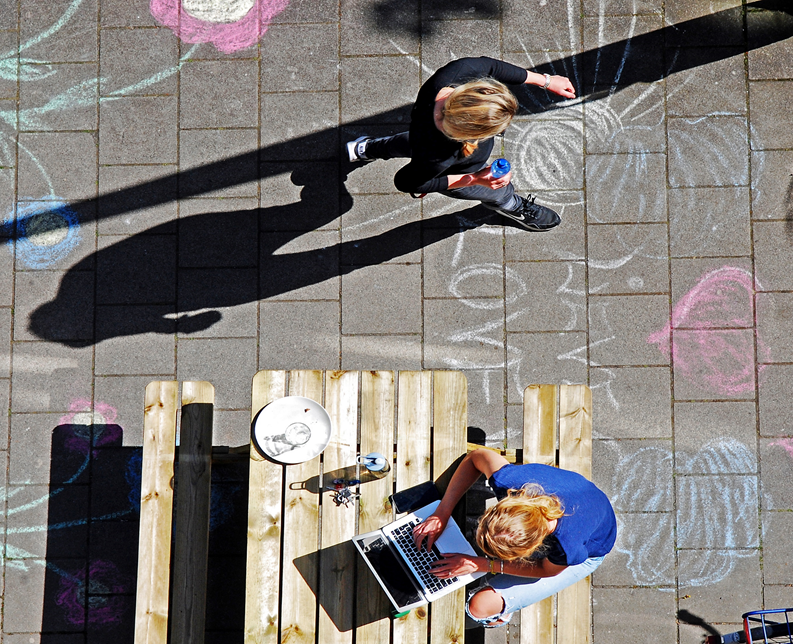 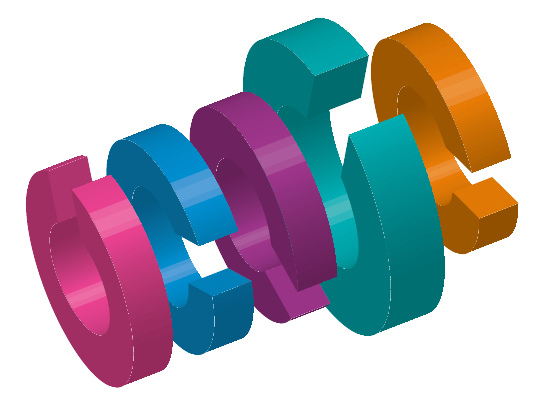 36
Volwassen digitalisering
Basis voor verandering
“Over digitalisering overal, de volgende versnelling en meedoen of achterblijven”

Digitalisering maakt mogelijk dat andere thema’s slagen!

Digitaal Kompas 2030 (EU):
Digitale vaardigheden
Digitale overheid
Digitale transformatie van bedrijven
Veilige & Duurzame Digitale Infrastructuur

Nederlandse Digitaliseringsstrategie (Rutte IV):
Digitaal Stelsel Gebouwde Omgeving (DSGO)
37
Volwassen digitalisering
Basis voor verandering
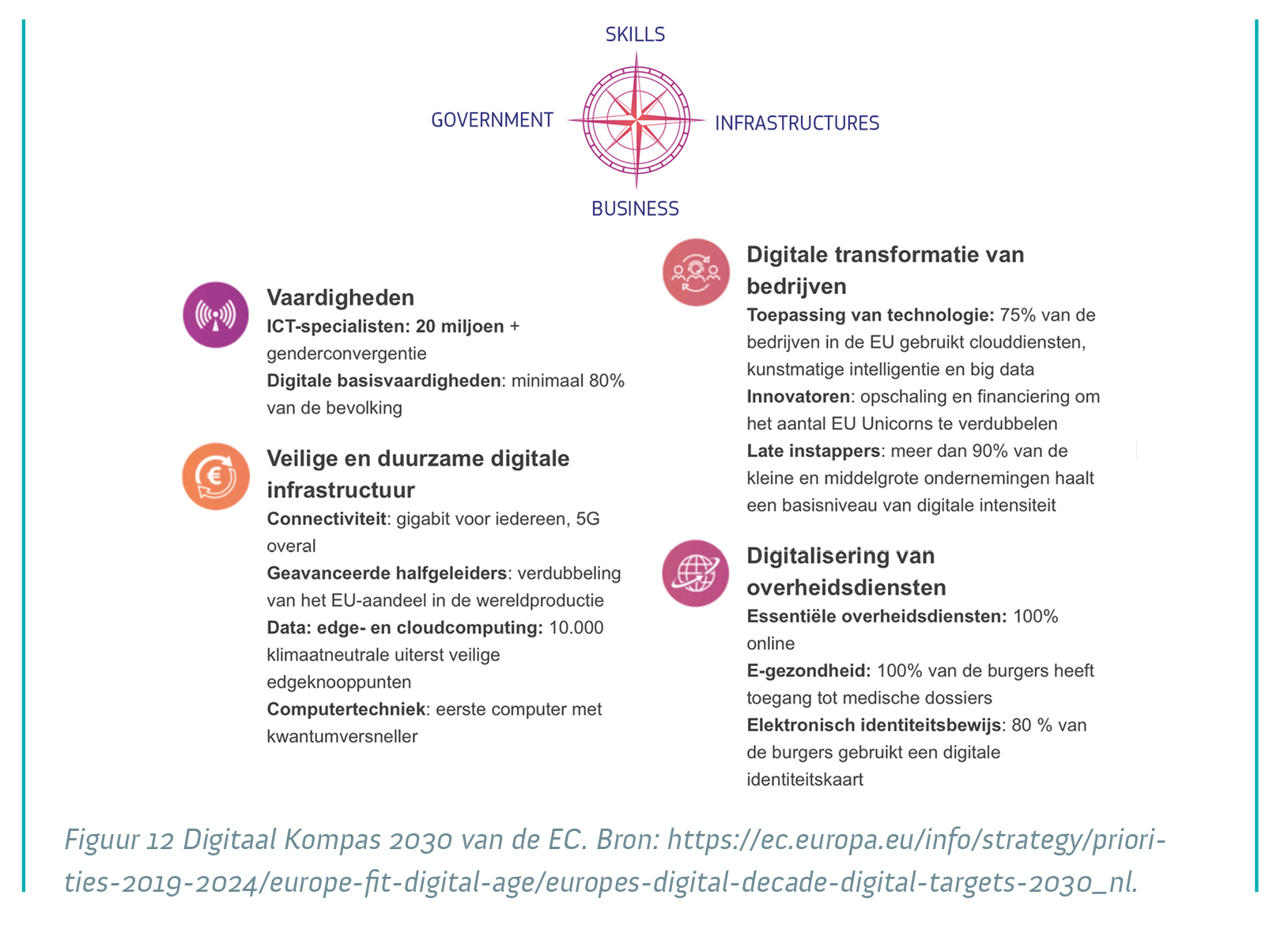 38
Volwassen digitalisering
Basis voor verandering
Technologische & maatschappelijke trends:
Versmelting van digitale en fysieke wereld

Data economie en data diensten (smart contracts)

Verdere automatisering & robotisering

Digitale veiligheid, aandacht voor ethiek en democratische beginselen
39
Volwassen digitalisering
Basis voor verandering
Impact voor de technieksector
Groeiend belang van data voor de sector

Op weg naar nieuwe standaarden

Keuze voor de technieksector:
Inkopen of ontwikkelen
ICT- scholing en cultuuromslag
40
Human capital
Anders doen met minder mensen
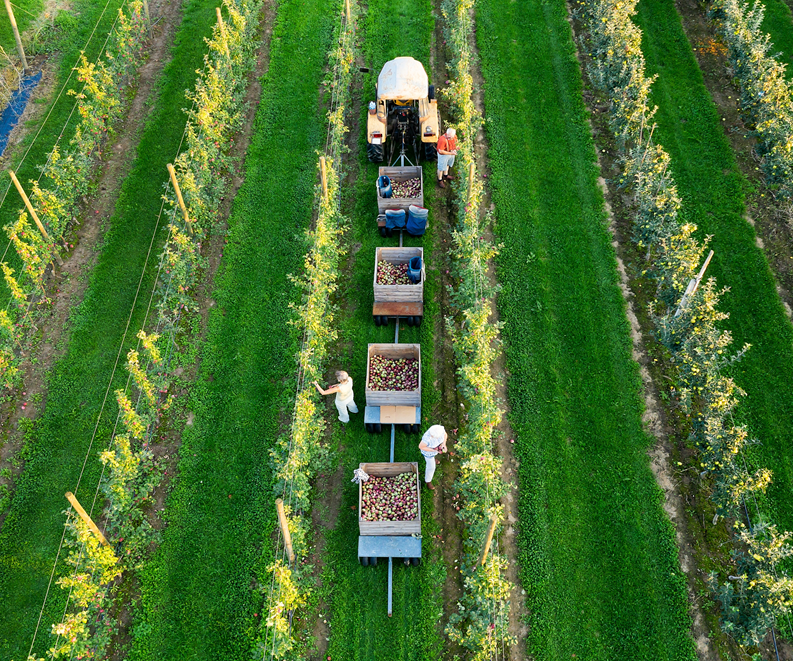 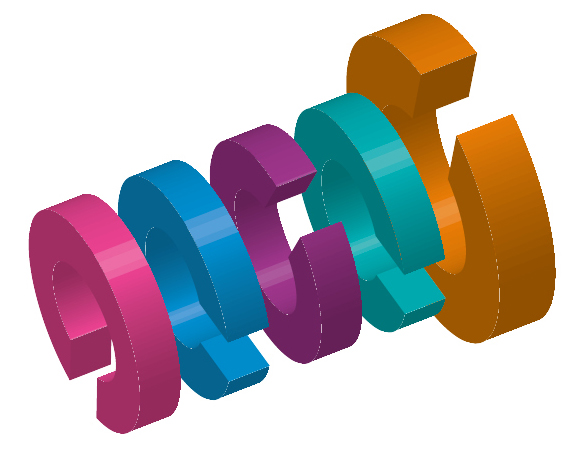 41
Human capital
Anders doen met minder mensen
“Het succes van de vergrijzing – 25% beroepsbevolking gaat met pensioen”

Kwantitatief heeft de samenleving een uitdaging met de omvang van de beroepsbevolking

De hoeveelheid uitdagingen waar de technieksector een rol in speelt, is groot

Vraagt ook om andere vaardigheden voor de maatschappelijke opgaven

Herwaardering van de praktische professional
42
Human capital
Anders doen met minder mensen
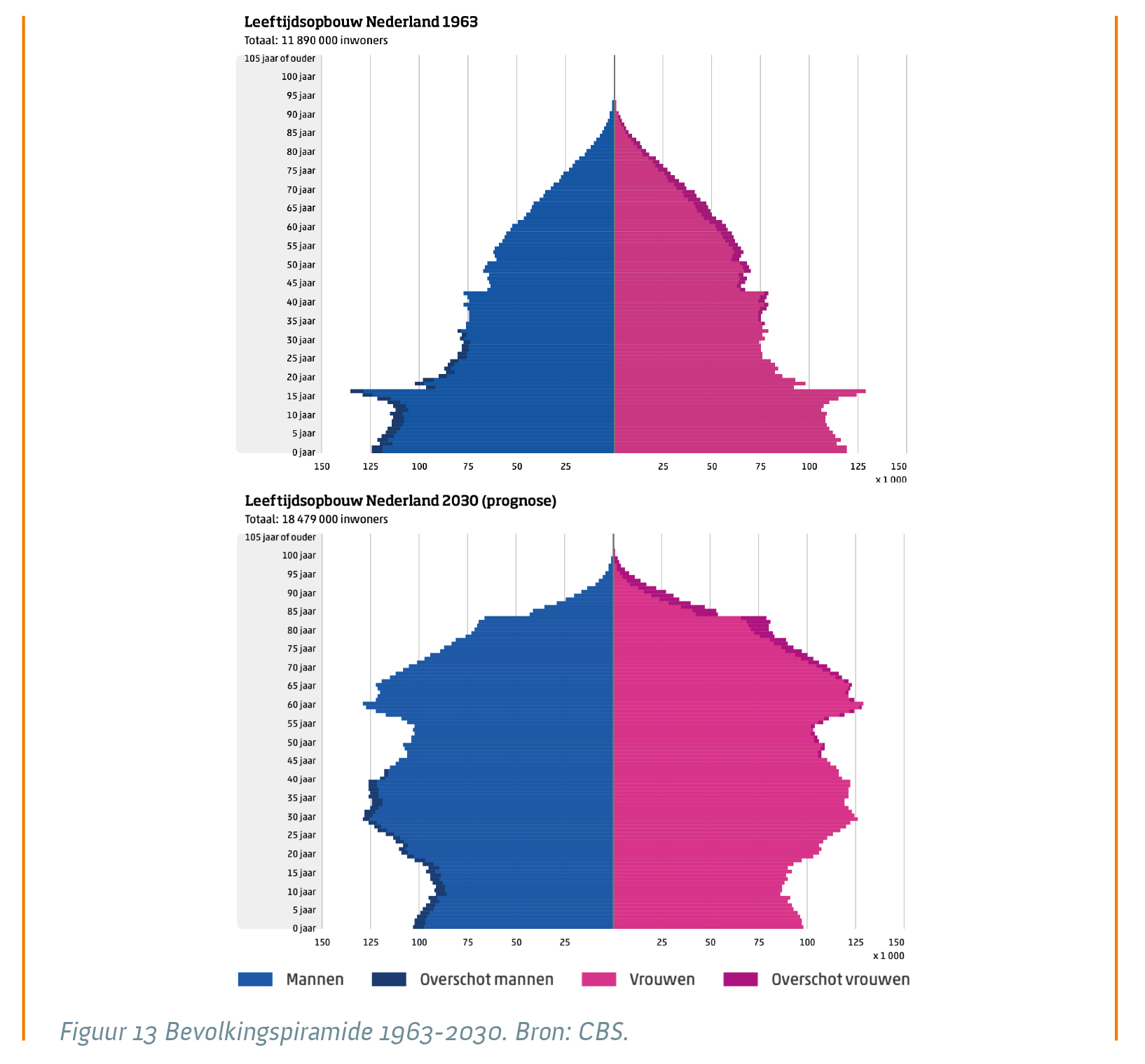 43
Human capital
Anders doen met minder mensen
Nadruk in wet- en regelgeving – veilig werken & uitwisselbaarheid van mensen (landen, sectoren) 

Technische ontwikkelingen - innoveren in het bedrijf:
nieuwe werkwijzen, werken op afstand
operator support systems
life style support systems

Veranderende behoeftes en drijfveren op de arbeidsmarkt:
gebruiken van onbenut potentieel
meer efficiency door technologie
andere instroom
jongeren anders benaderen
anders kijken, anders denken
44
Human capital
Anders doen met minder mensen
Boeien & Binden:
Inspelen op juiste drijfveren 
Nieuwe manieren van werken
Bewust inzet van oudere medewerkers
Aantrekkelijk werk; kansen bij jongeren
45
Human capital
Anders doen met minder mensen
Impact voor de technieksector
Nieuwe manier van werken (organiseren & uitvoeren)

Oude & nieuwe techniek naast elkaar

Organiseren van nieuwe instroom

Nieuwe manieren van competentie- & vaardigheidsontwikkeling
46
Onderdeel: onderzoek jongeren
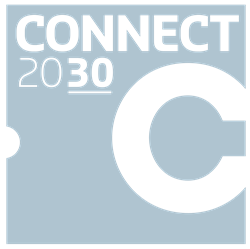 Resultaat deelonderzoek jongeren
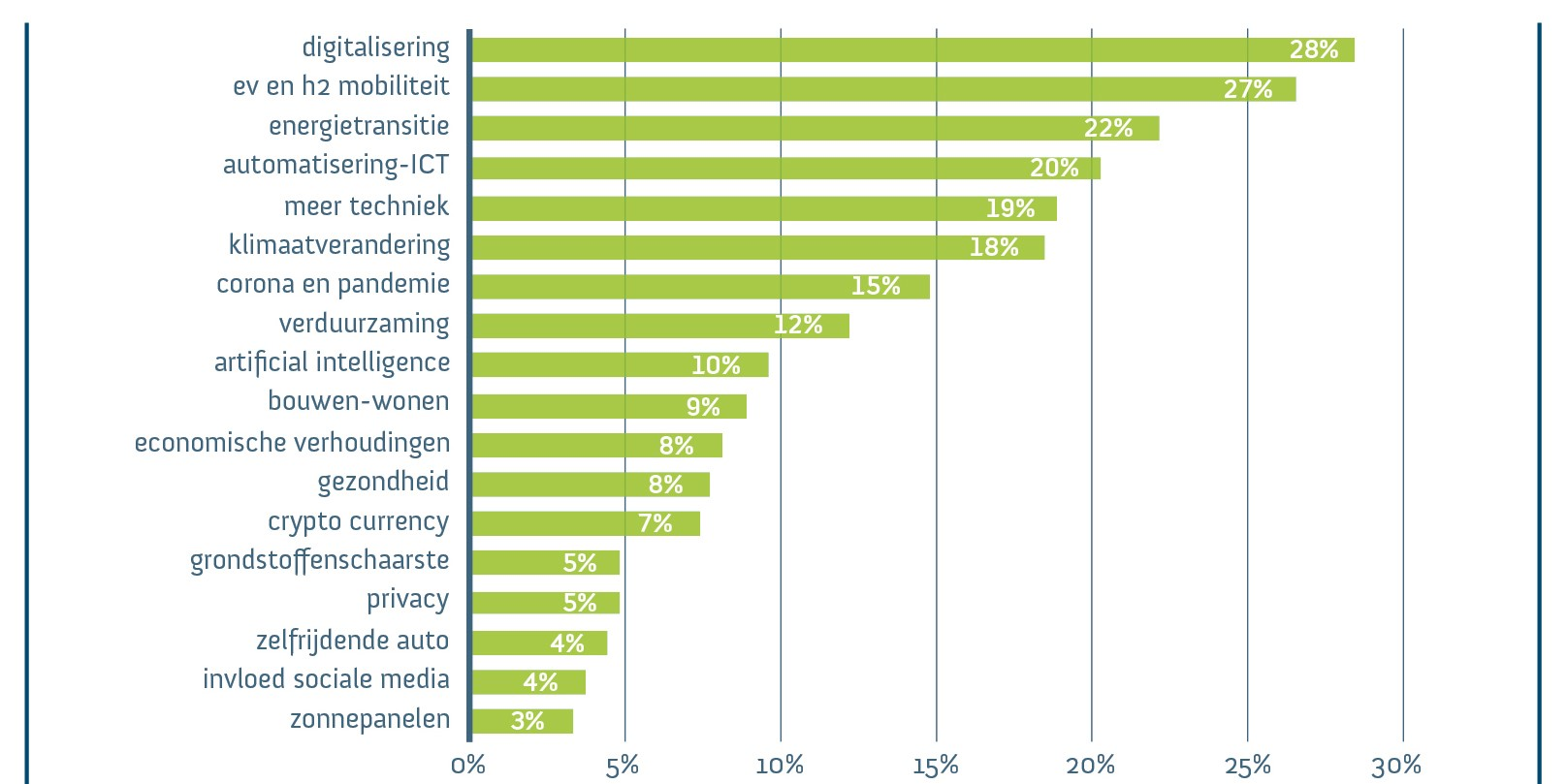 48
Resultaat deelonderzoek jongeren
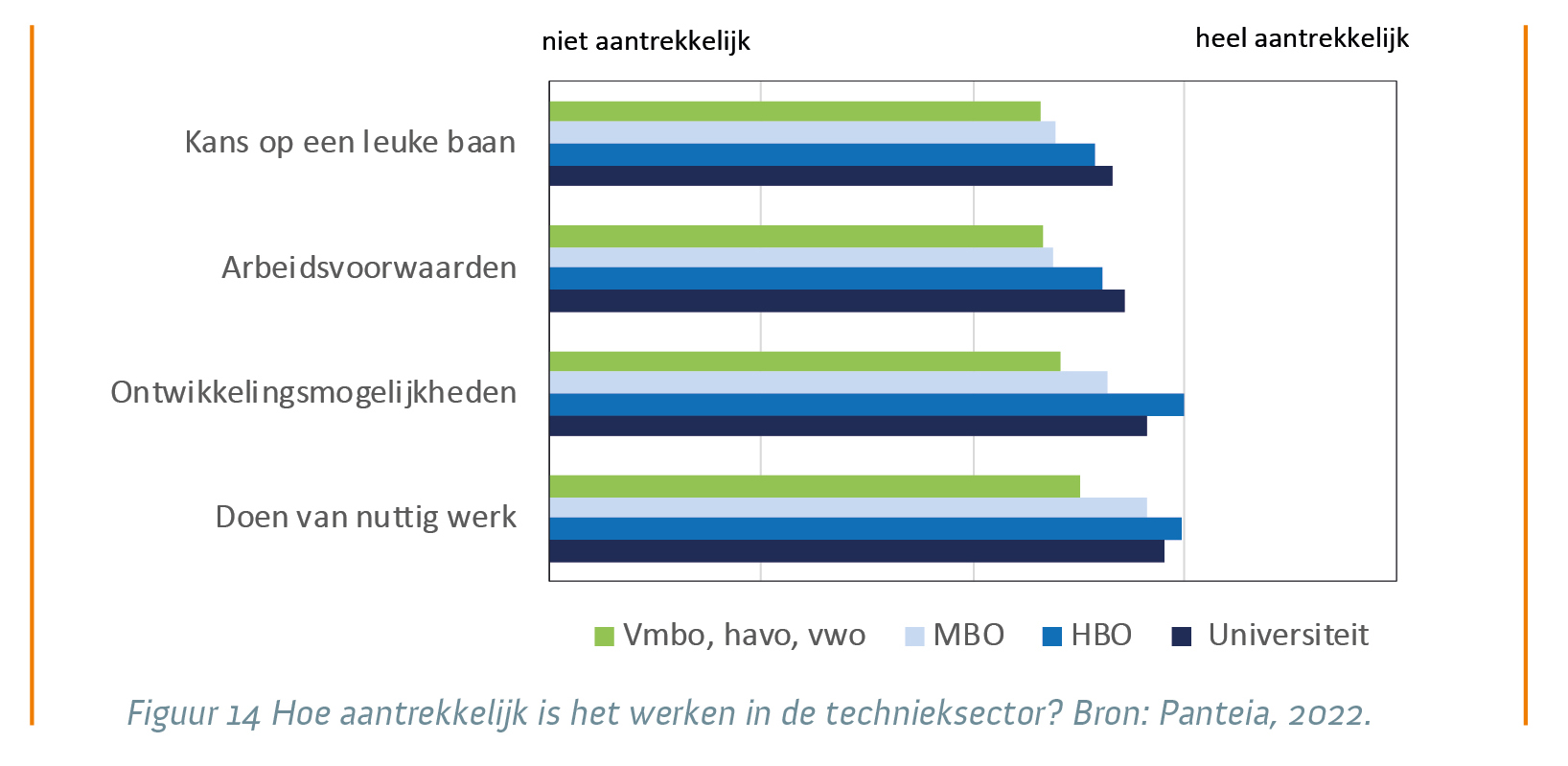 49
Actiethema’s
Voor succesvolle transities
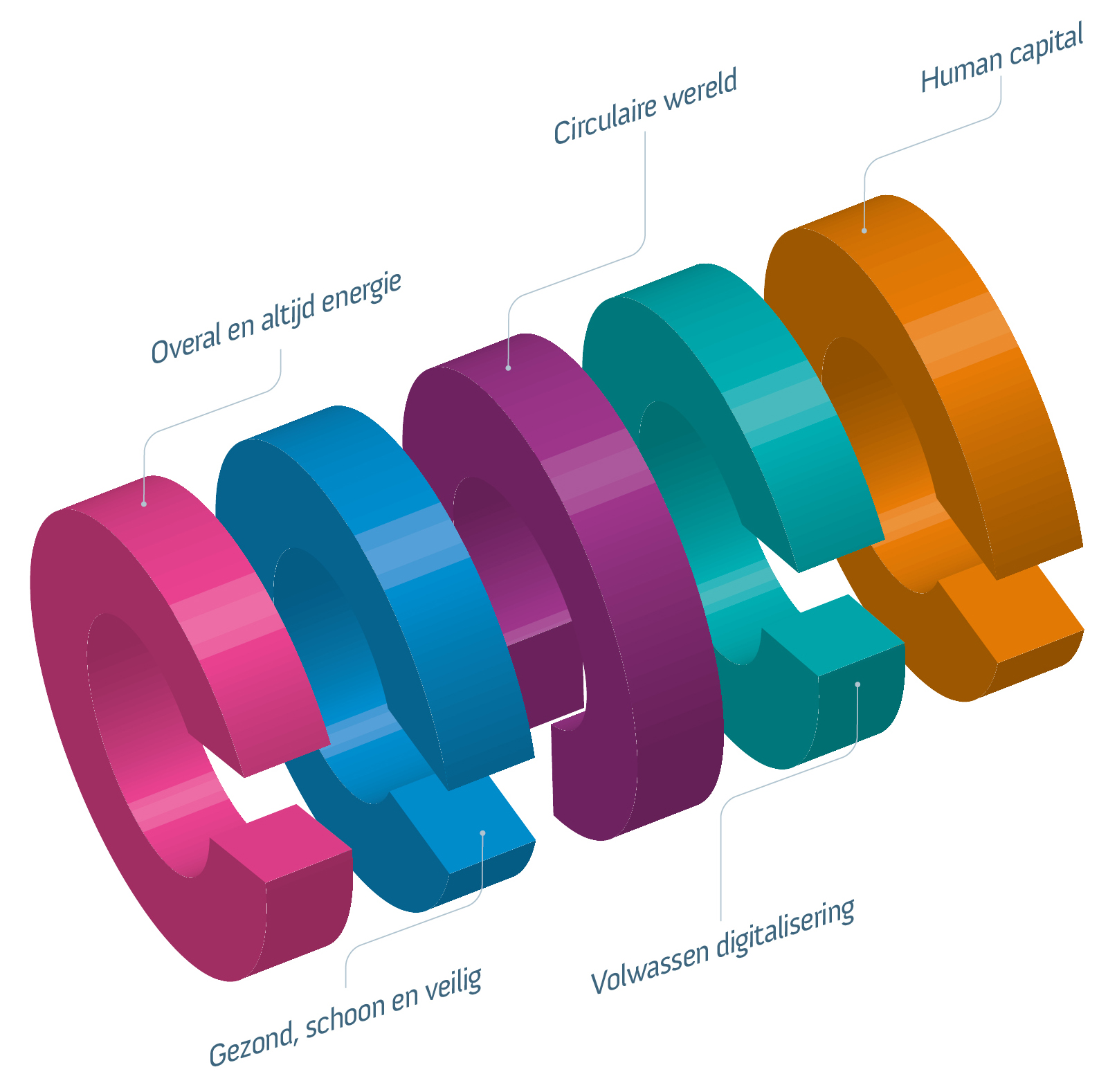 CONNECT2030: startpunt voor vervolg

Ruim 450 aanbevelingen opgehaald bij betrokken partijen

Bedoeld als startpunt voor dialoog met omgeving
De thema’s van CONNECT2030; hoe lijnen we op?
50
Actiethema’s
Voor succesvolle transities
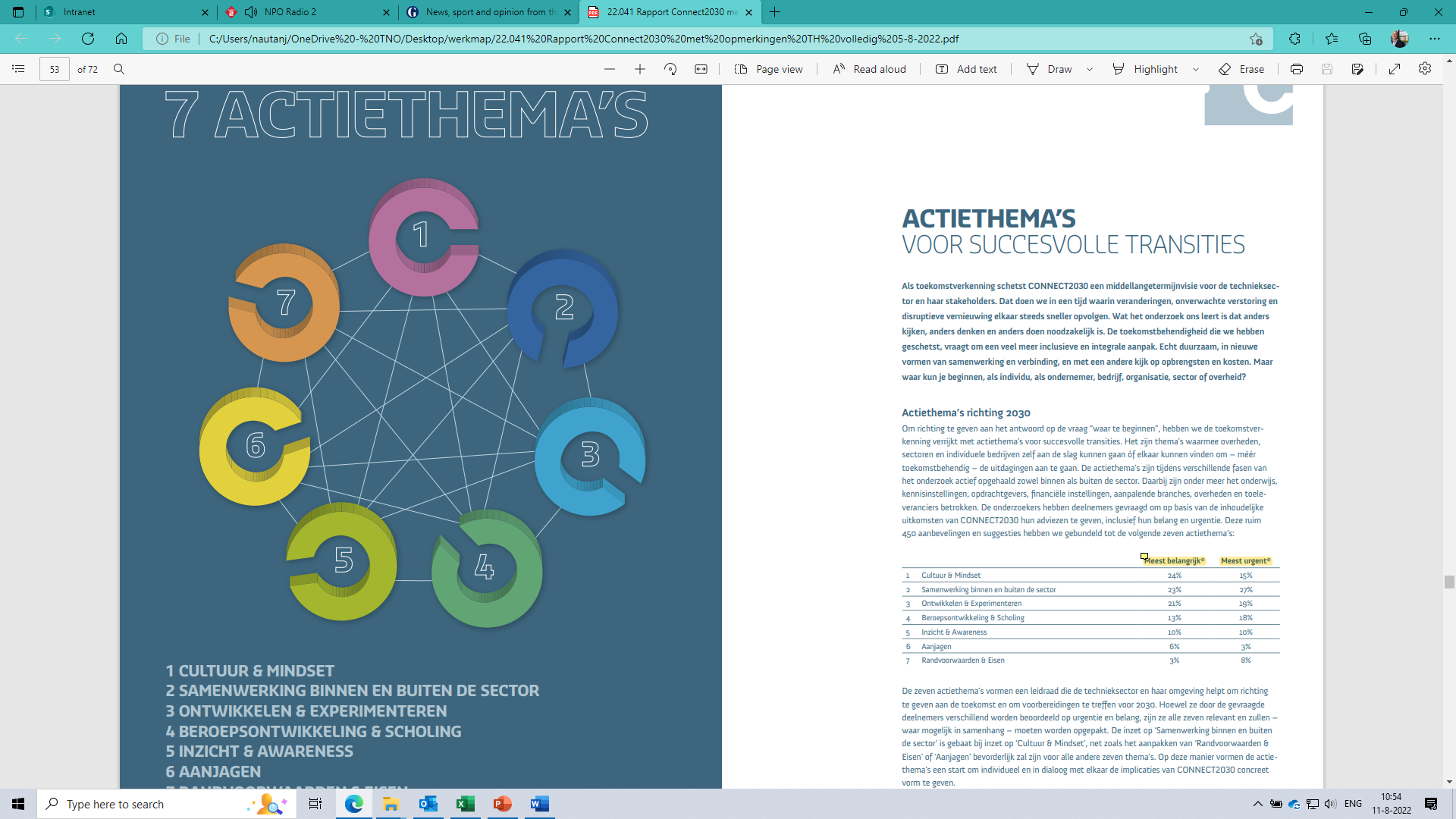 1 CULTUUR & MINDSET 
2 SAMENWERKING BINNEN EN BUITEN DE SECTOR 
3 ONTWIKKELEN & EXPERIMENTEREN 
4 BEROEPSONTWIKKELING & SCHOLING 
5 INZICHT & AWARENESS 
6 AANJAGEN
7 RANDVOORWAARDEN & EISEN
51
Afgezet tegen belang en urgentie
Belang 	Urgentie
1 Cultuur & Mindset 			24% 	15%
2 Samenwerking binnen en buiten de sector 	23% 	27%
3 Ontwikkelen & Experimenteren		21% 	19%
4 Beroepsontwikkeling & Scholing 		13% 	18%
5 Inzicht & Awareness			10%	10%
6 Aanjagen				6%	3%
7 Randvoorwaarden & Eisen		3%	8%
52
Actiethema’S
Startpunt voor vervolg
Belang & Urgentie zijn breed onderkend; dit is wat de technieksector & stakeholders zouden moeten gaan doen!

Concrete acties kunnen dus vanaf NU worden uitgewerkt; door bedrijven, de sector en haar stakeholders.

Rol voor Techniek Nederland, Wij Techniek, ISSO en TVVL:
Ondersteunende voorlichting & disseminatie CONNECT2030
Werkgroep Beroepspraktijk met diverse producten en diensten (volgende sheets)
53
aanvullende producten & diensten CONNECT2030
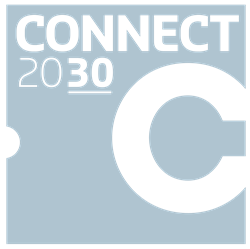 Aanvullende producten & Diensten
Waarom??? 
Om bedrijven te ondersteunen CONNECT2030 op te pakken, te begrijpen en te verwerken!

Wat is er dan zoal?
Bij aanvraag rapport optie aanvraag gesprek met regiomedewerkers (TN en WT)	vanaf oktober 2022	
Inspiratieplaat							December 2022
Engelse vertaling							Januari 2023
Engelse inspiratieplaat					 	Februari 2023
Interactieve samenvatting met digitale Mijn CONNECT				Maart 2023
Presentaties bij commissies, regio’s, bedrijven, etc				Vanaf oktober 2022
Incompany (3-daags)						Vanaf mei 2023
55
INTERACTIEVE samenvatting
EEN SAMENVATTING VAN HET VOLLEDIGE RAPPORT – SNEL DOORLEESBAAR EN DOORZOEKBAAR
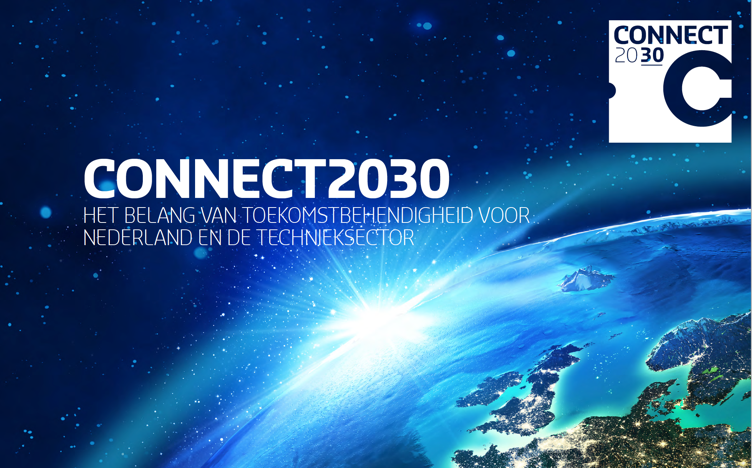 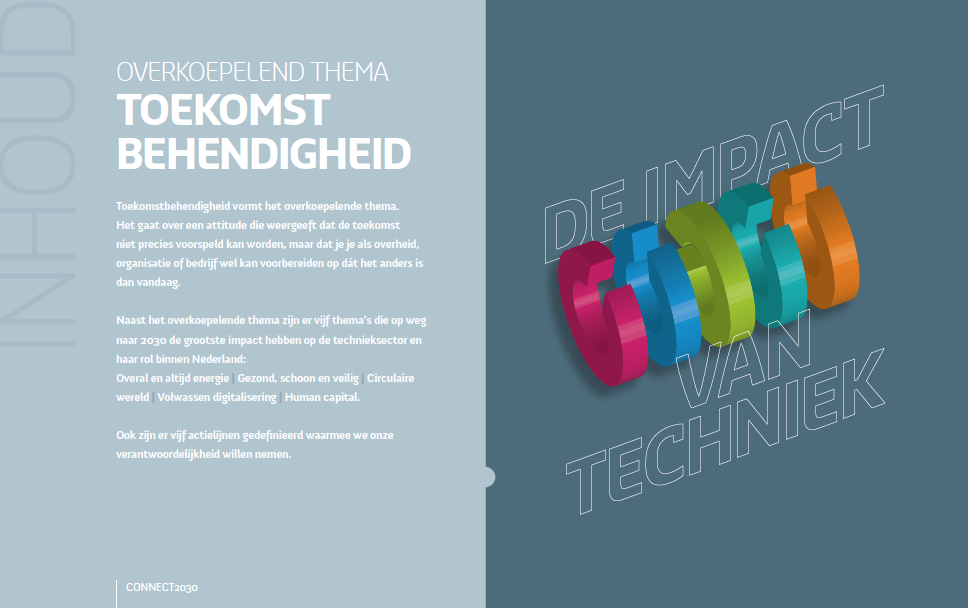 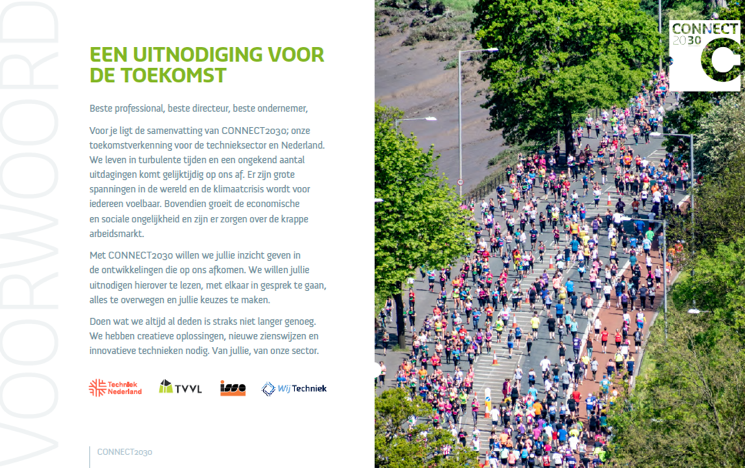 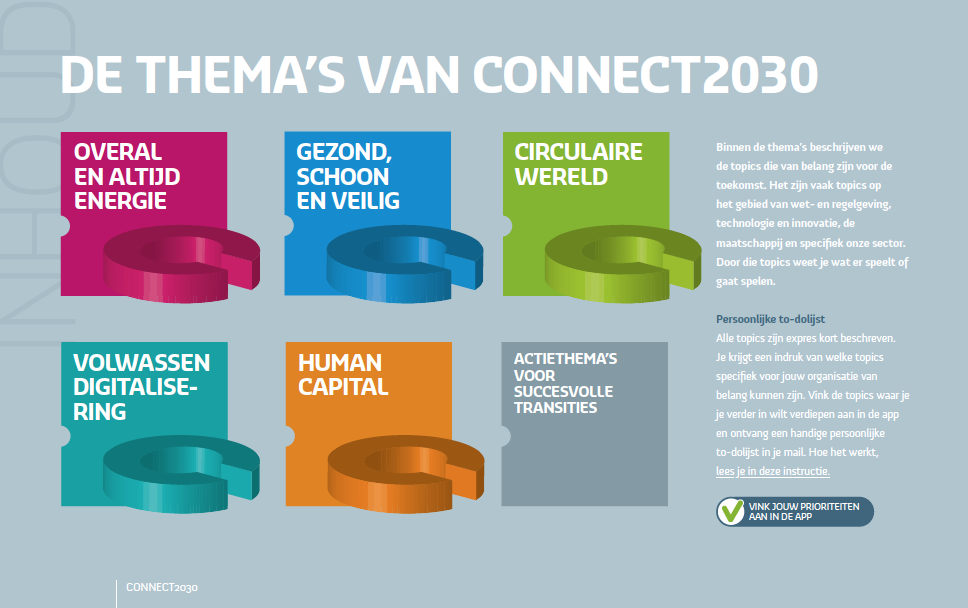 56
INTERACTIEVE samenvatting
EEN SAMENVATTING VAN HET VOLLEDIGE RAPPORT – SNEL DOORLEESBAAR EN DOORZOEKBAAR
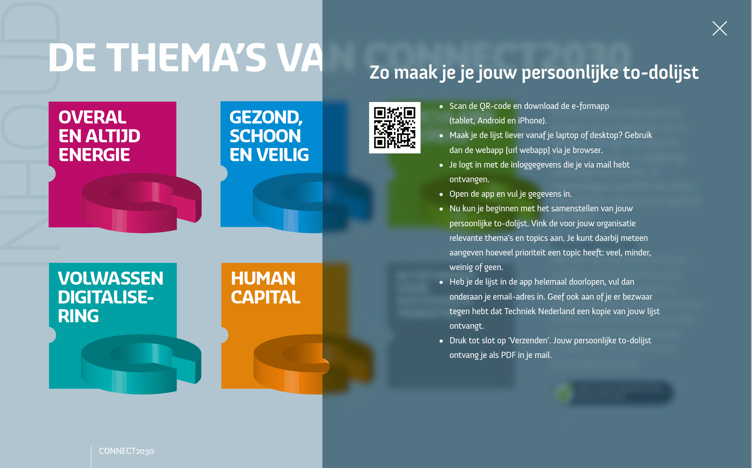 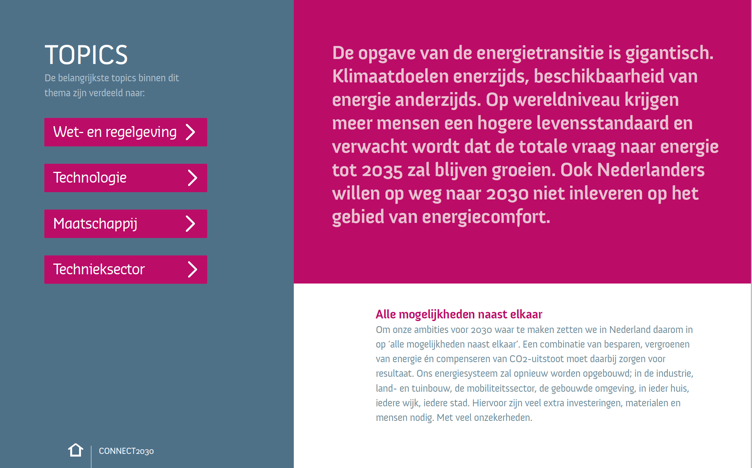 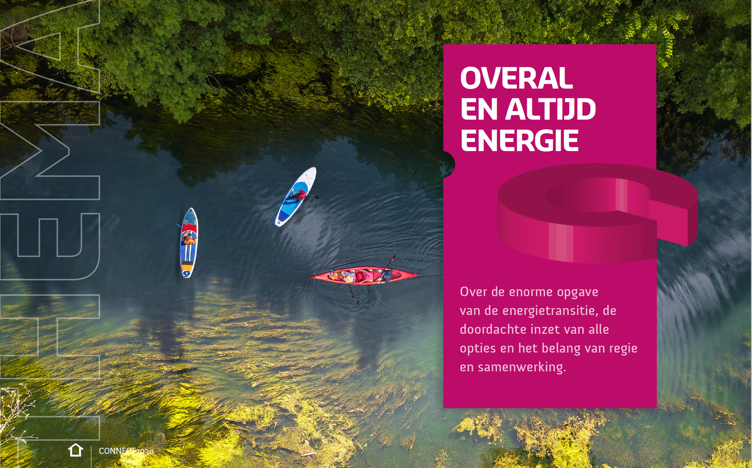 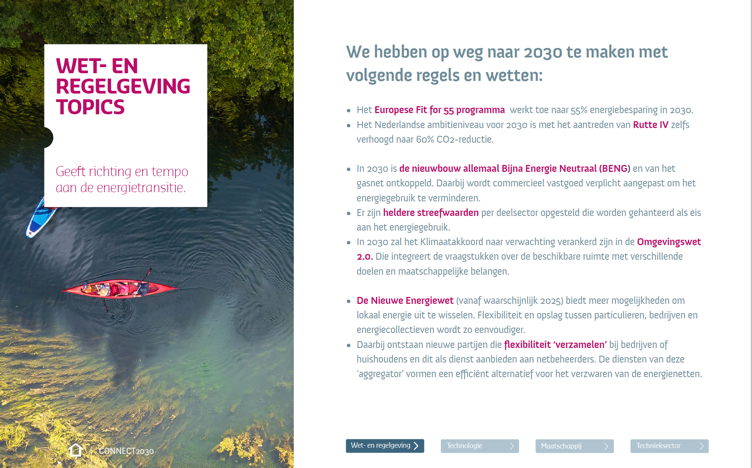 57
INTERACTIEVE samenvatting
EEN SAMENVATTING VAN HET VOLLEDIGE RAPPORT – SNEL DOORLEESBAAR EN DOORZOEKBAAR
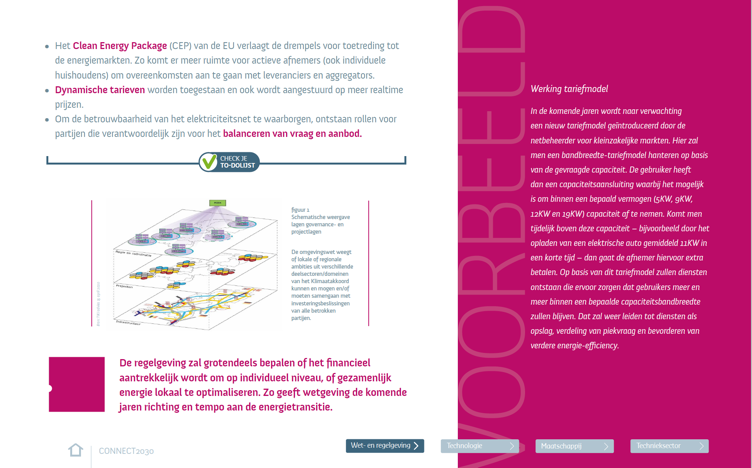 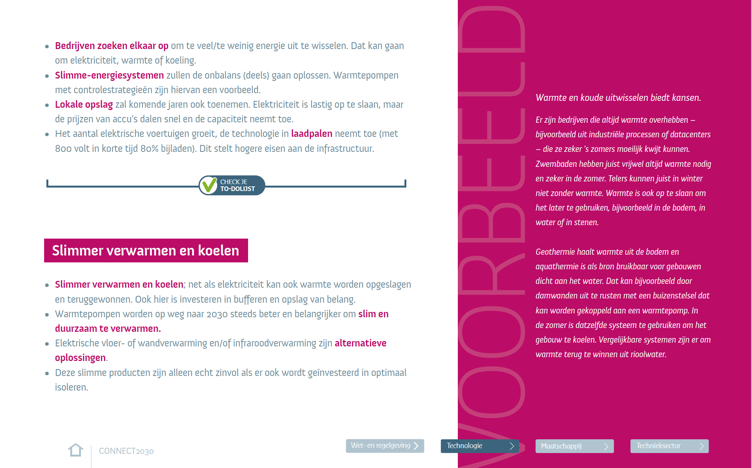 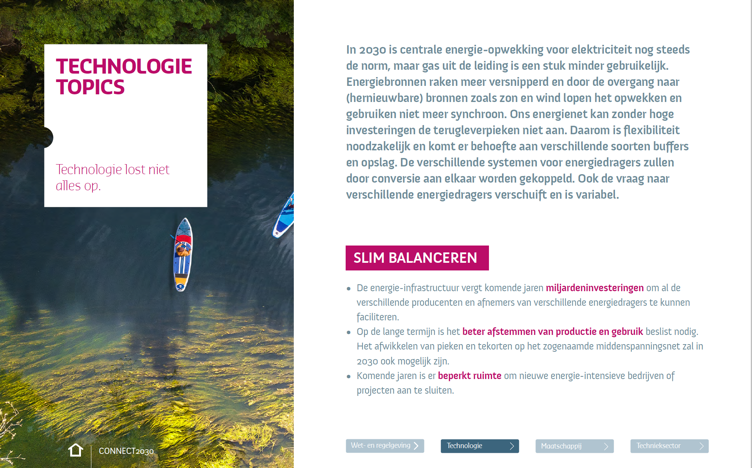 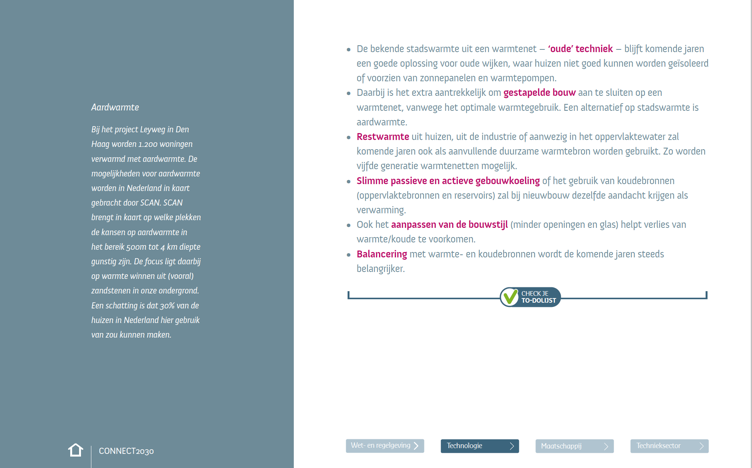 58
INTERACTIEVE samenvatting
EEN SAMENVATTING VAN HET VOLLEDIGE RAPPORT – SNEL DOORLEESBAAR EN DOORZOEKBAAR
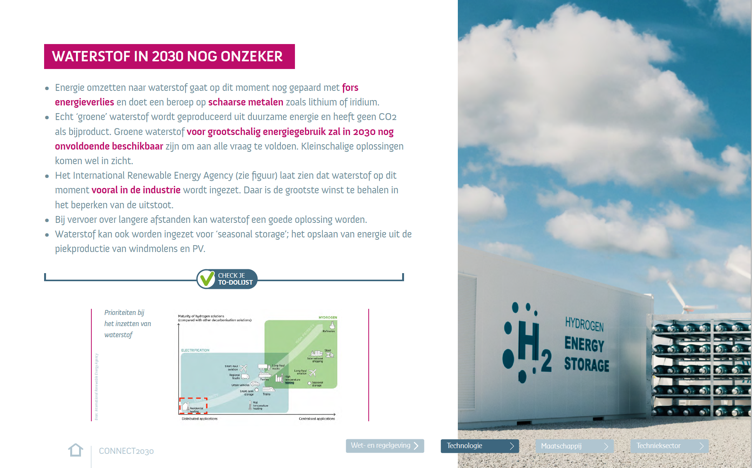 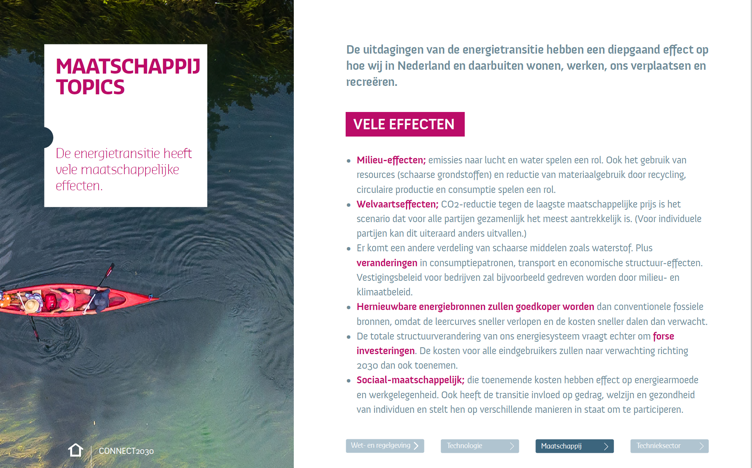 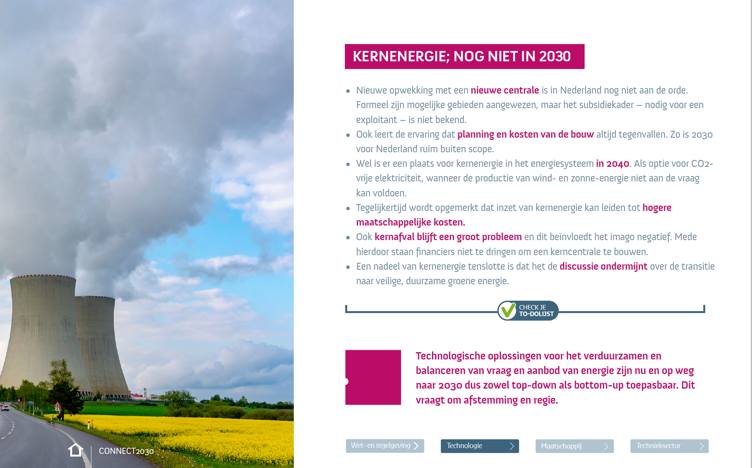 59
INTERACTIEVE samenvatting
EEN SAMENVATTING VAN HET VOLLEDIGE RAPPORT – SNEL DOORLEESBAAR EN DOORZOEKBAAR
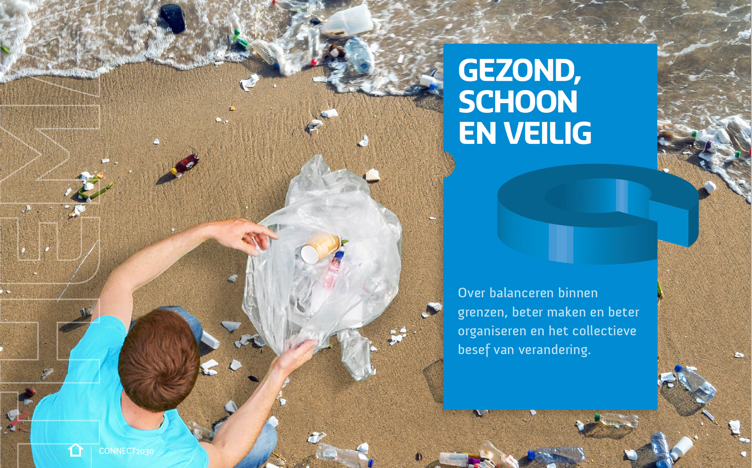 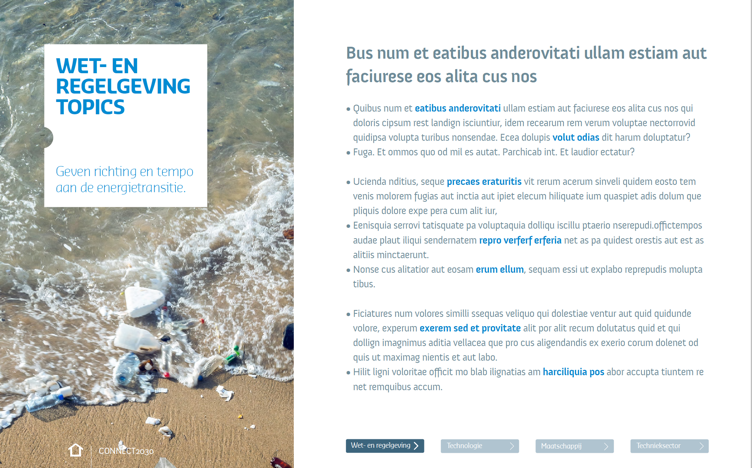 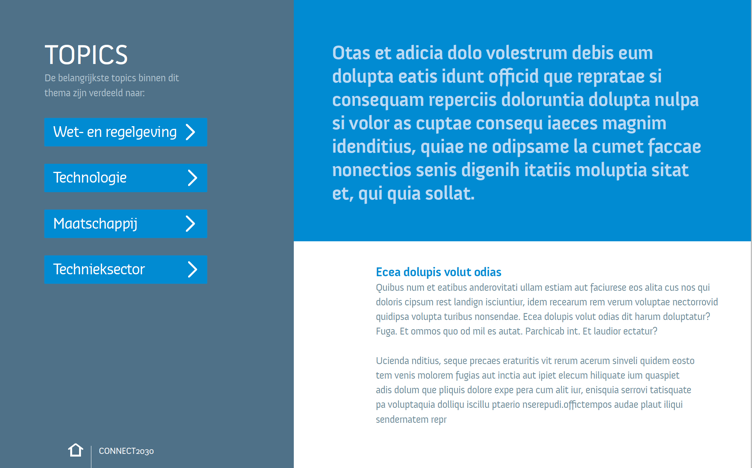 60
“Mijn CONNECT” – digitale checklist
INTELLIGENTE CHECKLIST; WAAR MOET IK ME IN VERDIEPEN?
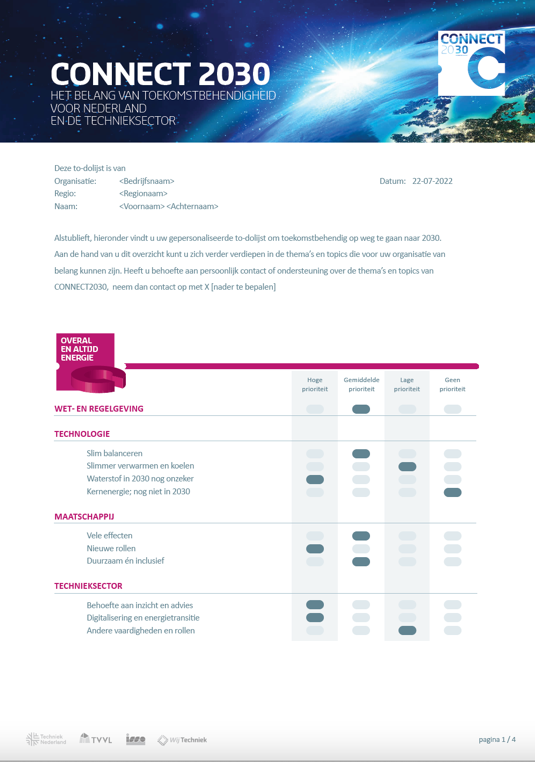 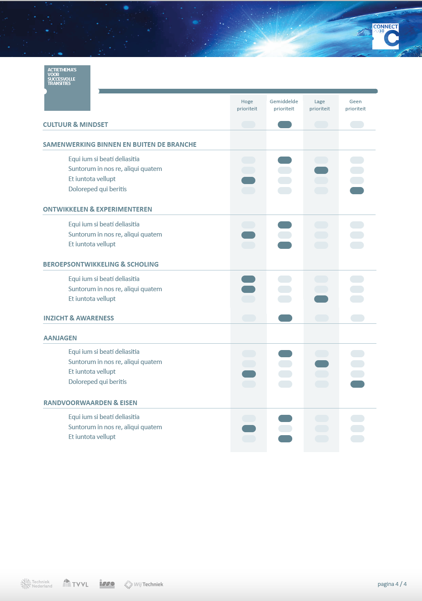 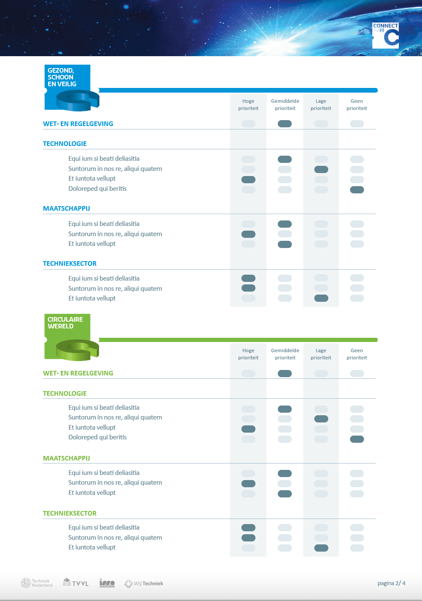 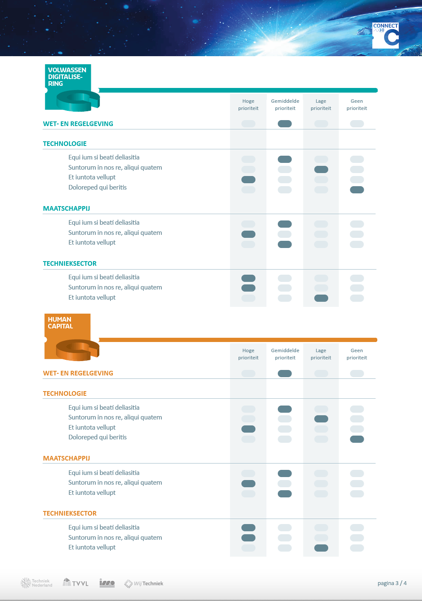 61
inspiratiePLAAT (ook in het Engels)
‘POSTER’ MET DE CONNECT2030 THEMA’S
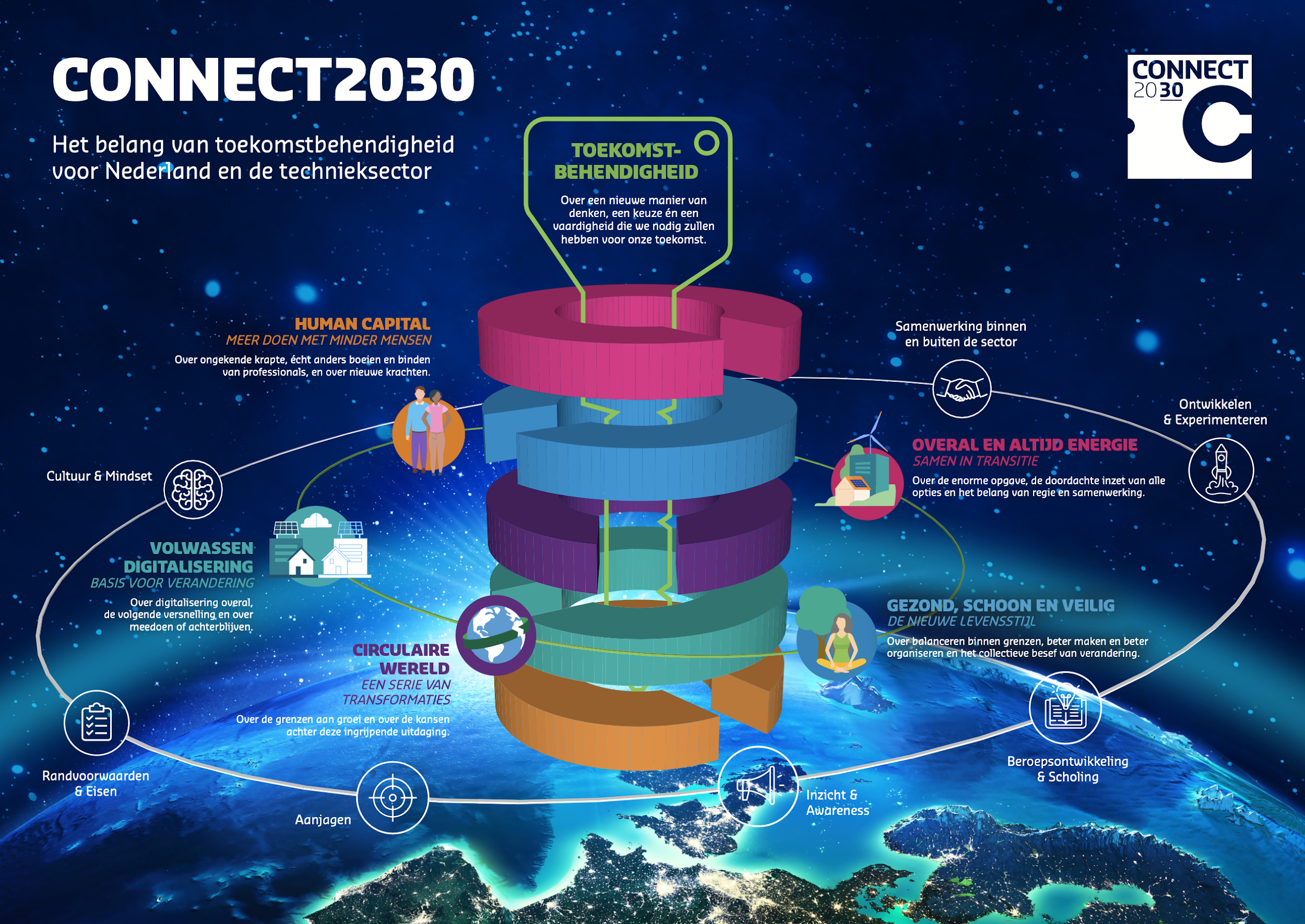 62
CONNECT2030…also available in English
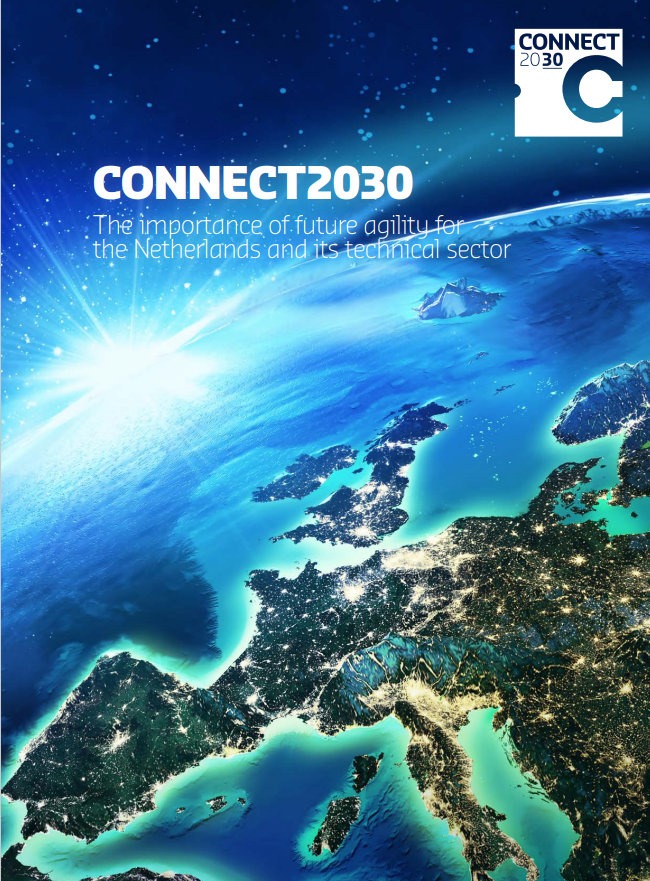 63
“resultaten” CONNECT2030 per eind maart 2023
1500 rapporten verdeeld via bijeenkomsten of op aanvraag
Eerste week interactieve samenvatting reeds tientallen aanvragen 
Brede belangstelling vanuit omgeving (overheden, opdrachtgevers, leveranciers, kennisinstituten, financiële wereld, vastgoedwereld, consumentenorganisaties, bouwbedrijven, architecten, ingenieurs, verzekeraars, etc)
64
Nog wat info over www.startmetconnect.nl
De site wordt actief gemonitord. Sinds eind september (presentatie CONNECT2030) zijn dit de cijfers:
3.459 bezoekers waarvan 3.317 nieuw
52% gaat direct naar de site,    
20% zoekt op Google naar Connect2030, 
20% komt via de sites van Techniek Nederland, Wij Techniek, ISSO en TVVL
8% komt via de Techniek Nederland Social media kanalen, met LinkedIn (59%) en Facebook (27%) als grootste uitschieters
Bezoekers die de site bezoeken besteden gemiddeld veel tijd aan het lezen van de inhoud en door goede doorlinks navigeren ze gemakkelijk binnen de site. 
Bezoekers die via Social media komen, kwamen via LinkedIn, Facebook en Instagram vooral voor de Techathon; Via LinkedIn gaat men voor meer inhoudelijke info en download het rapport
1. 114 mensen zijn 1 of meerdere keren op de site geweest
65
Aan de slag!
www.startmetconnect.nl
66
Afsluitend
Aan de slag Voor succesvolle transities
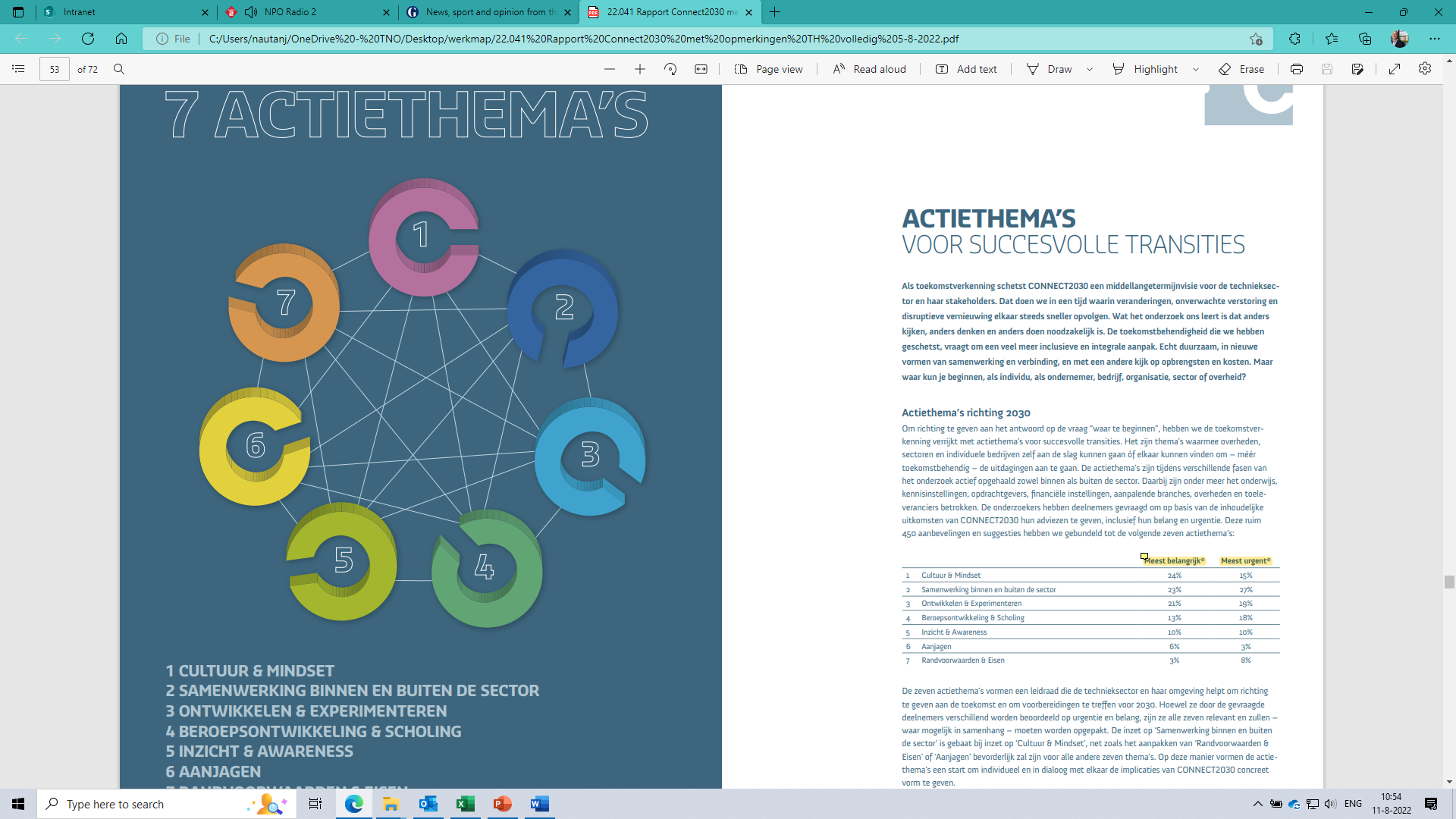 1 CULTUUR & MINDSET 
2 SAMENWERKING BINNEN EN BUITEN DE SECTOR 
3 ONTWIKKELEN & EXPERIMENTEREN 
4 BEROEPSONTWIKKELING & SCHOLING 
5 INZICHT & AWARENESS 
6 AANJAGEN
7 RANDVOORWAARDEN & EISEN
67
DANK VOOR UW Aandacht
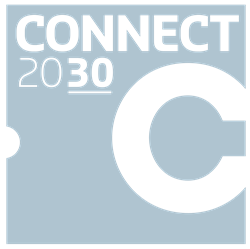